“Big Idea” Question
Intro
Review Concepts
Check-In Questions
Teacher Engagement
Vocabulary
Student-Friendly Definition
Examples & Non-Examples
Frayer Model
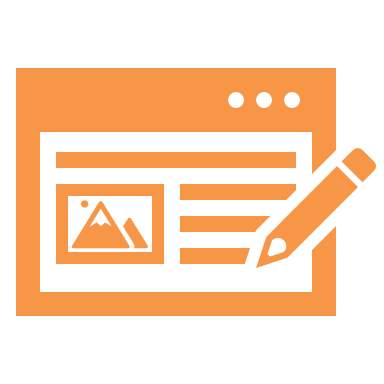 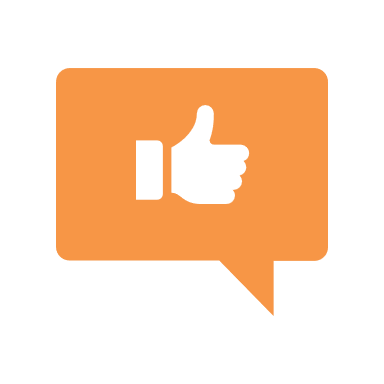 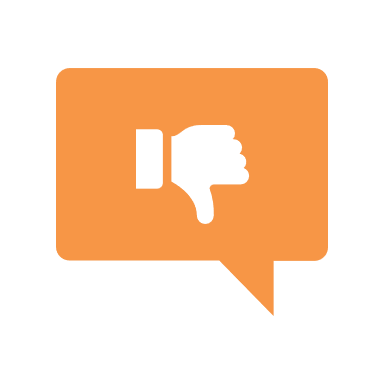 Simulation/Activity
[Speaker Notes: OK everyone, get ready for our next lesson.  Just as a reminder, these are the different components that our lesson may include, and you’ll see these icons in the top left corner of each slide so that you can follow along more easily!]
Visible Light Spectrum
Intro
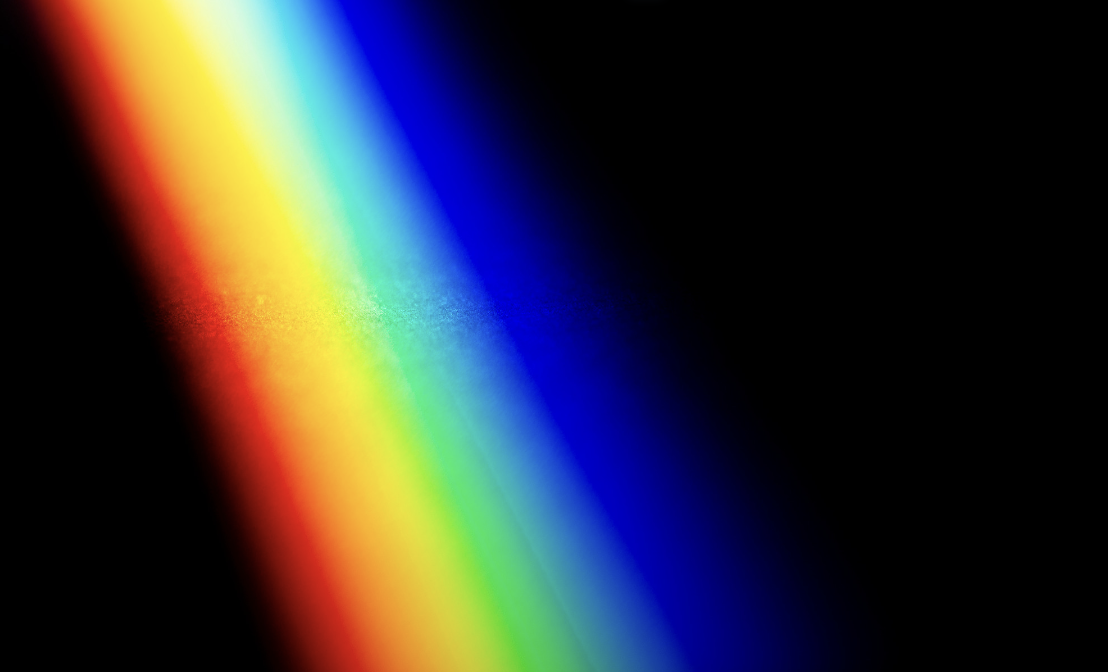 [Speaker Notes: Today we’re going to learn about visible light.]
Big Question: How do we experience the visible light spectrum in everyday life?
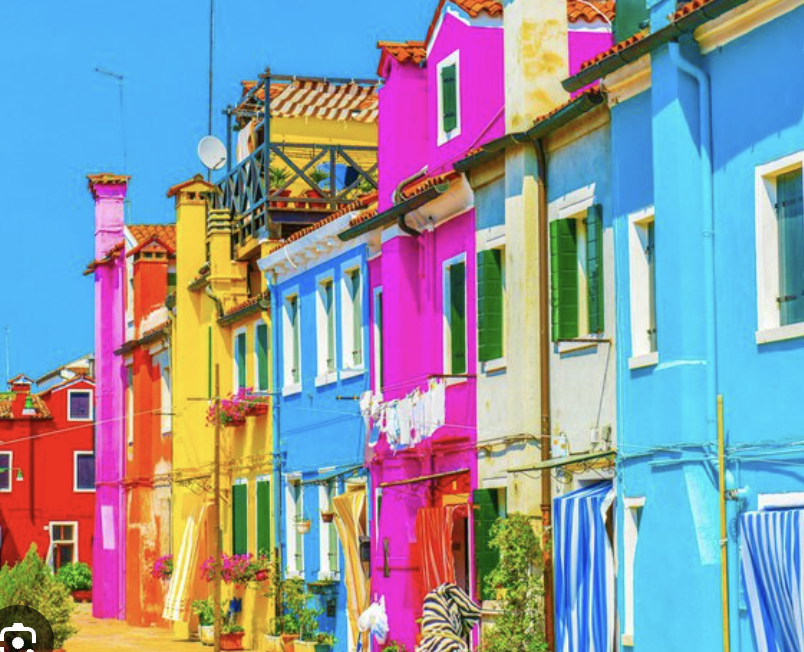 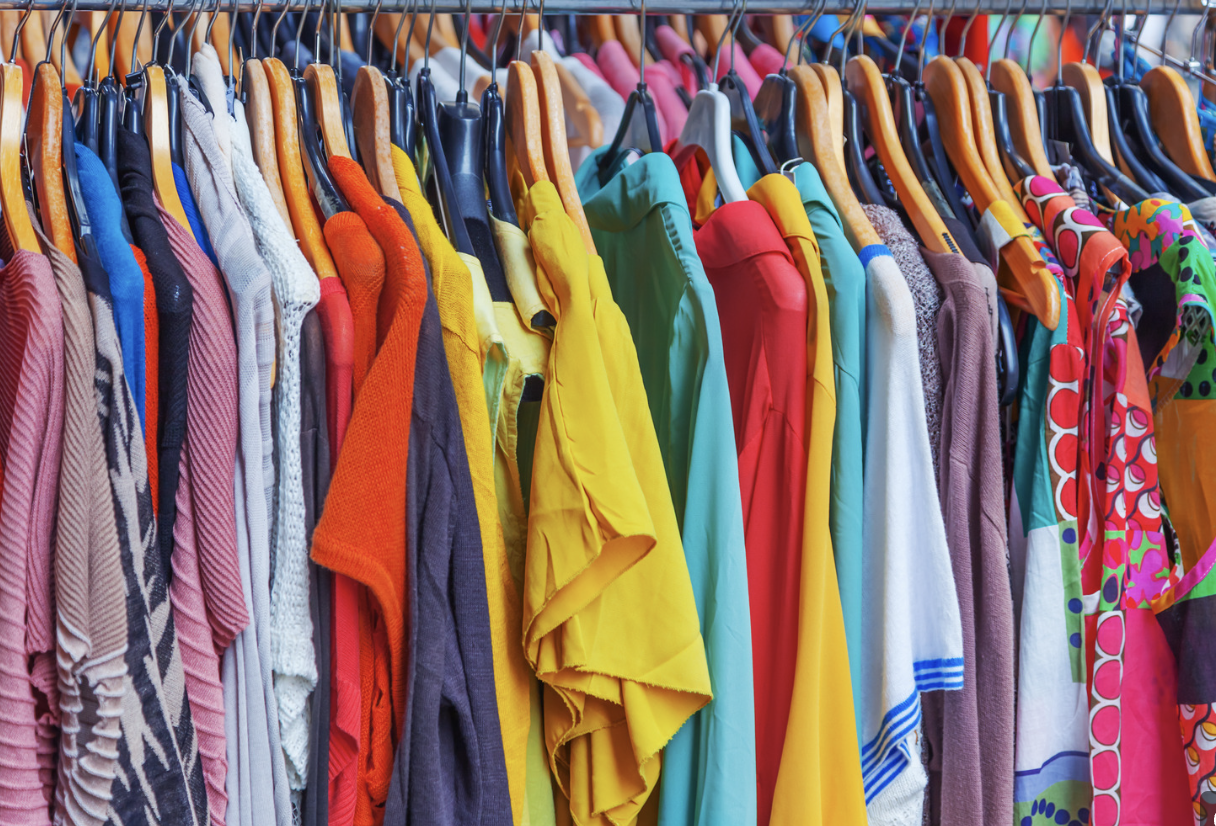 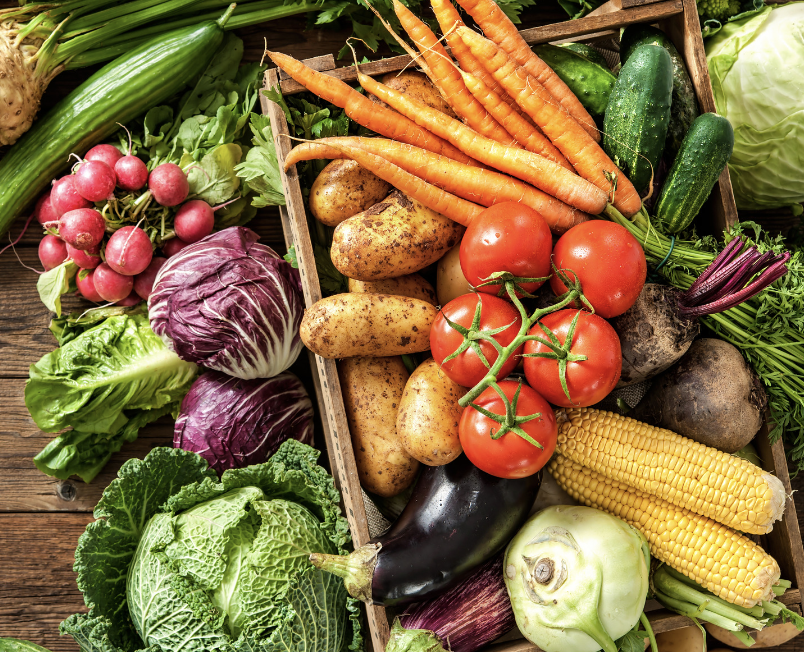 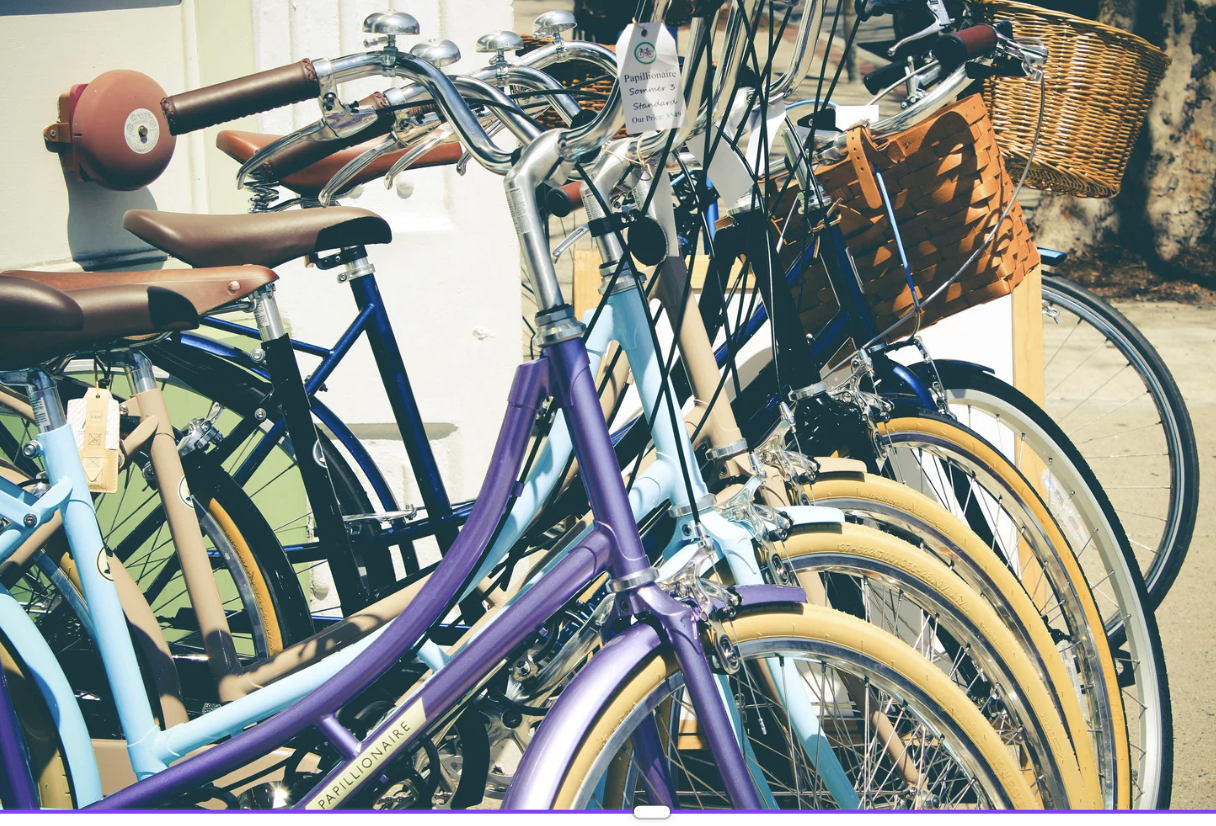 [Speaker Notes: Let’s reflect once more on our big question. Our “big question” is:  How do we experience the visible light spectrum in everyday life? 
 
Does anyone have any additional examples to share that haven’t been discussed yet?]
Demonstration
Rainbow making demonstration
TEACHER DIRECTIONS:
Before viewing: Ask students what they already know about visible light. Tell students today they will be learning about the visible light spectrum.

During: Encourage students to observe the order of the colors in the spectrum (red, orange, yellow, green, blue, indigo, violet) and discuss how this experiment relates to real-life phenomena like rainbows and prisms.

After: Tell students that today they will be learning more about the visible light spectrum.
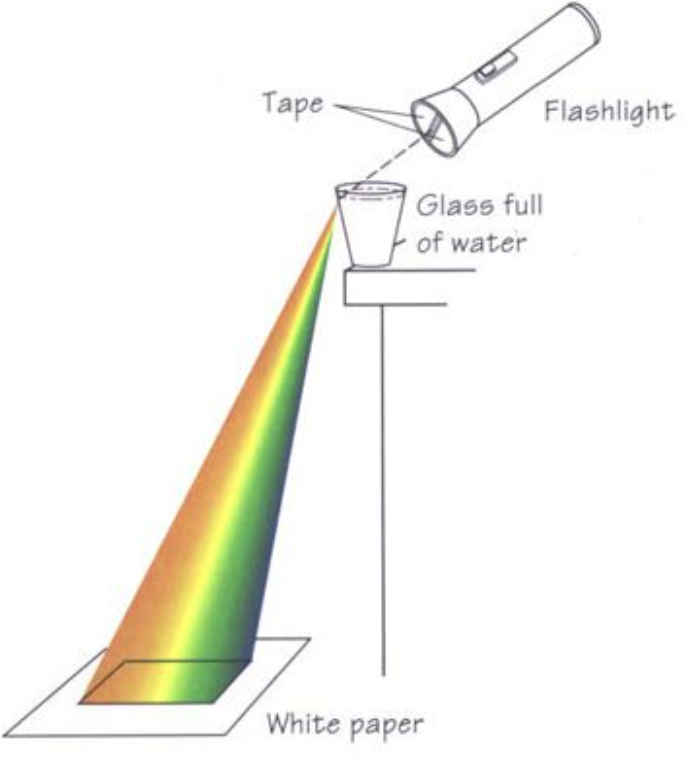 [Speaker Notes: Materials Needed:
A glass of water
A flashlight
A white piece of paper
A dark room
Instructions:
Set the Stage:
Dim the lights in the classroom to create a dark environment. The darker the room, the better the colors will show up.
Fill the Glass:
Fill the glass with water. Make sure it's filled almost to the top.
Shine the Flashlight:
Shine the flashlight through the side of the glass, so the light passes through the water.
Observe and Enjoy:
Hold the white piece of paper on the other side of the glass, opposite to where the light is entering. You should start seeing a beautiful spectrum of colors on the paper.
Explanation:
When the light from the flashlight passes through the water, it gets bent (refracted). Different colors of light bend by different amounts. This bending of light separates the colors and creates a rainbow
effect. This experiment mimics the process of how rainbows are formed in nature when sunlight passes through raindrops.
You can explain to the students that this experiment demonstrates how white light, which appears colorless, is made up of a mixture of different colors. Each color bends differently, so when they
pass through the water, they spread out and become visible as a spectrum.
Encourage students to observe the order of the colors in the spectrum (red, orange, yellow, green, blue, indigo, violet) and discuss how this experiment relates to real-life phenomena like rainbows and
prisms. You can also discuss the concept of refraction and how it plays a crucial role in the formation of rainbows and other optical phenomena.]
[Speaker Notes: Before we move on to our new vocabulary term, let’s review some other words & concepts that you already learned and make sure you are firm in your understanding.]
Waves: a pattern of motions that move through stuff, carrying energy from one place to another, but without carrying any matter.
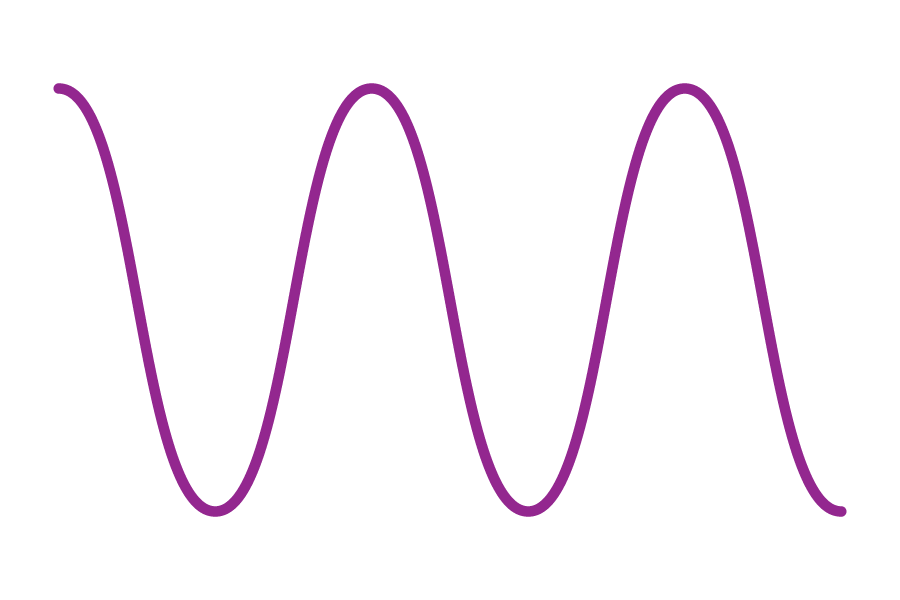 [Speaker Notes: Waves are a pattern of motions that move through stuff, carrying energy from one place to another, but without carrying any matter]
Transverse Waves: waves that travel sideways to the direction they are moving
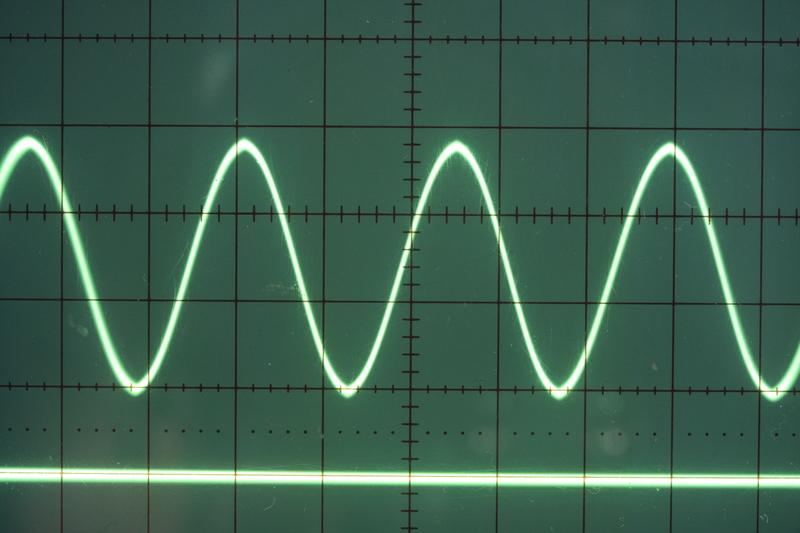 [Speaker Notes: Transverse waves are waves that travel sideways to the direction they are moving.]
Electromagnetic Waves: waves that are created as a result of vibrations between an electric field and a magnetic field
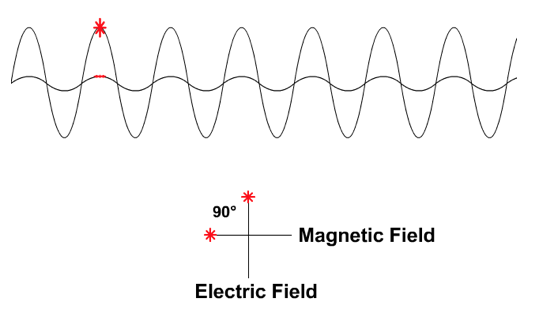 [Speaker Notes: Electromagnetic waves are waves that are created as a result of vibrations between an electric field and a magnetic field.]
Electromagnetic Spectrum: range of all types of electromagnetic waves
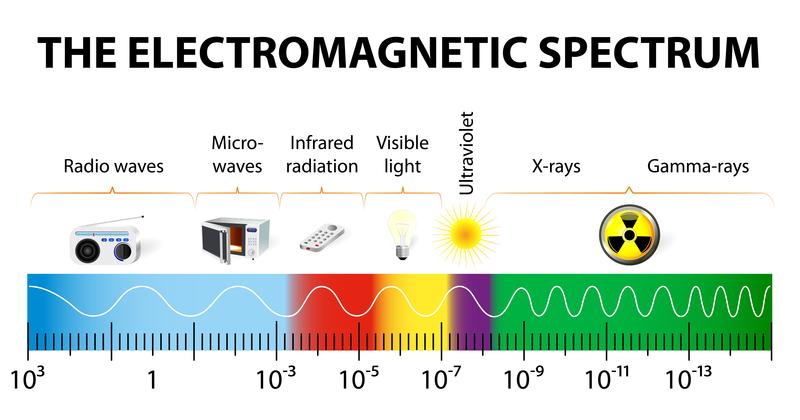 [Speaker Notes: The electromagnetic spectrum is the range of all types of magnetic waves.]
Visible Light: wavelengths on the electromagnetic spectrum that people can see with their eyes
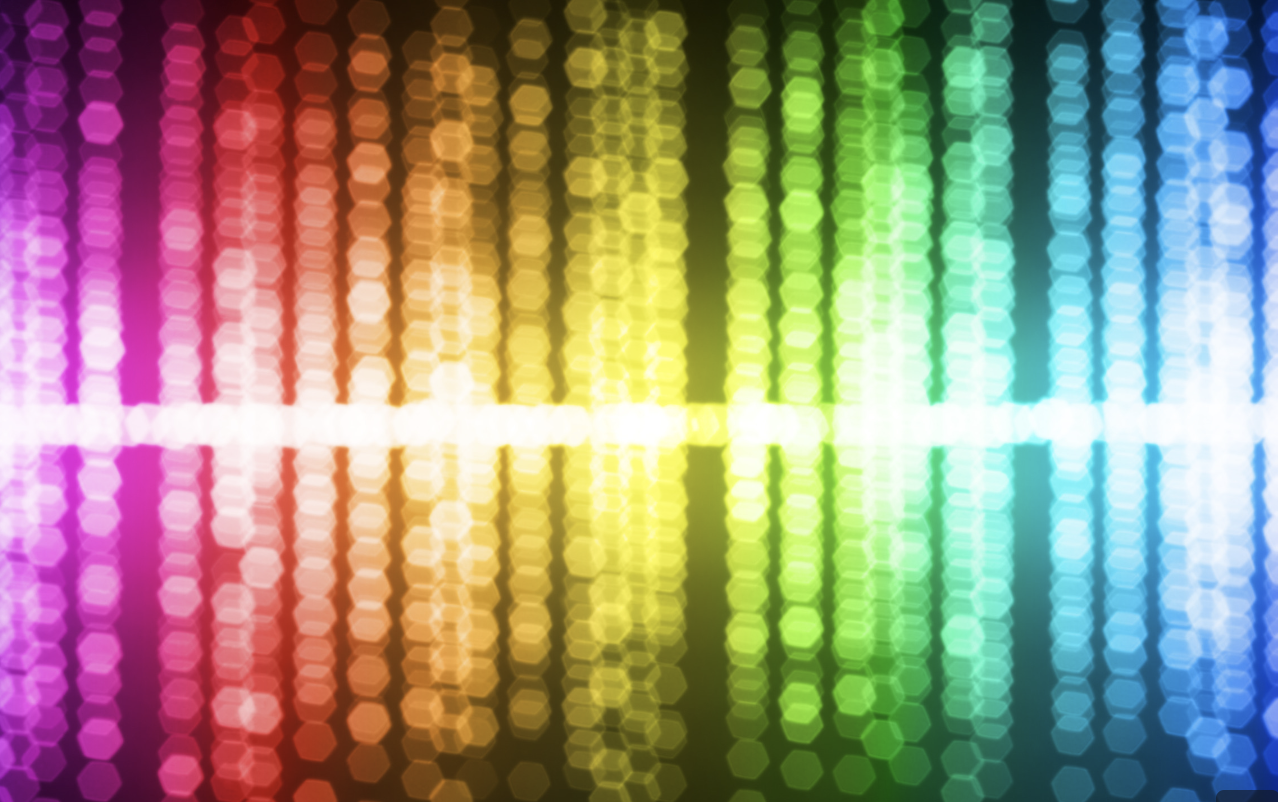 [Speaker Notes: Visible light are wavelengths on the electromagnetic spectrum that people can see with their eyes

Feedback: When providing more student-friendly definitions, it is helpful to provide students with cues so that they can be prepared and know what to expect and be ready to copy down the information.]
[Speaker Notes: Now let’s pause for a moment to check your understanding.

Feedback: It's really important to make sure that you're providing students with frequent opportunities to respond as you're activating prior knowledge – it will save so you so much time if you confirm understanding before asking them to try something independently.]
What is the difference between waves and transverse waves?
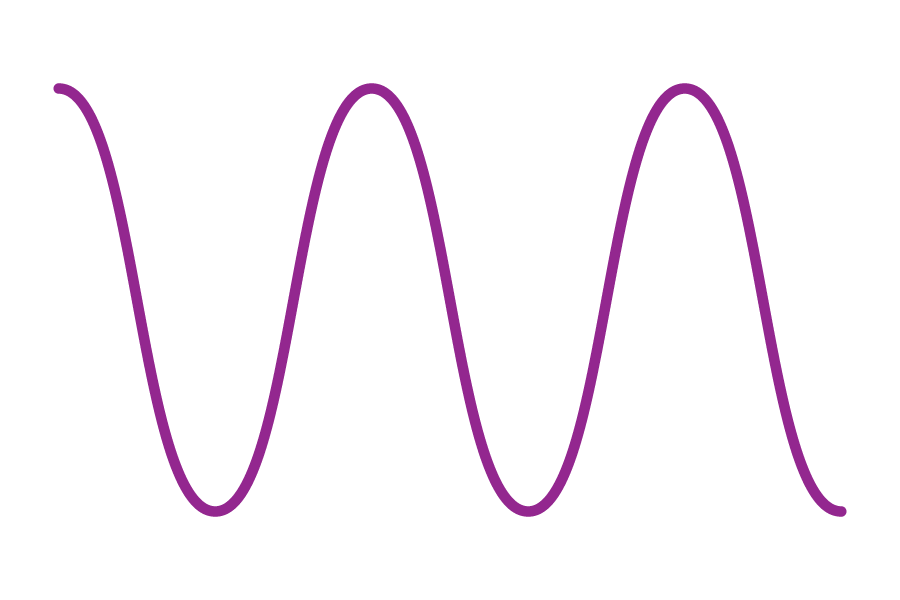 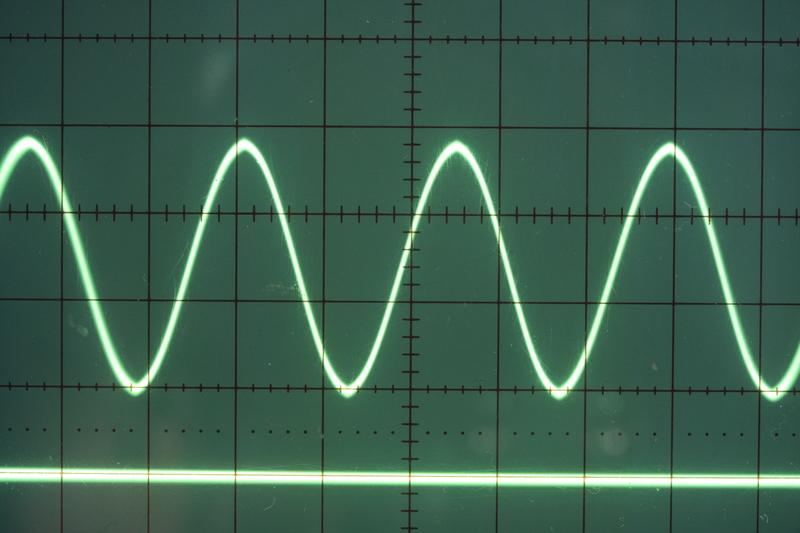 [Speaker Notes: What is the difference between waves and transverse waves? 

[Transverse waves are simply a type of wave that moves sideways to the direction they are moving. This is not the case for all waves.]]
What are electromagnetic waves?
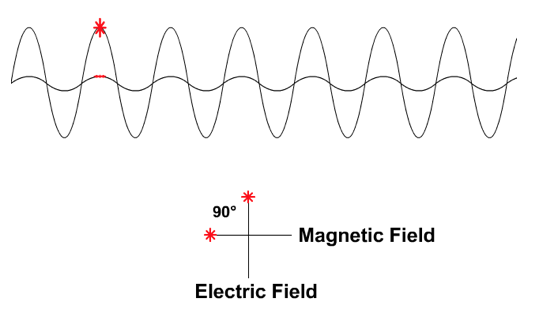 [Speaker Notes: What are electromagnetic waves? 

[Electromagnetic waves are waves that are created as a result of vibrations between an electric field and a magnetic field.]]
What is the electromagnetic spectrum?
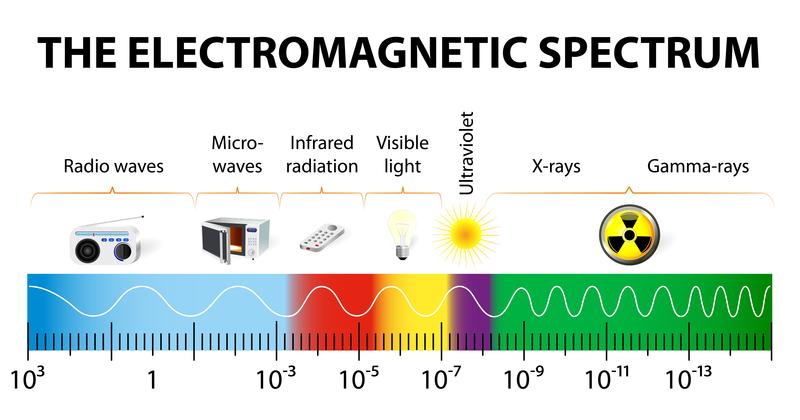 [Speaker Notes: What is the electromagnetic spectrum? 

[The electromagnetic spectrum is the range of all types of electromagnetic waves. These are created as result of vibrations between an electric field and a magnetic field.]]
True/False: Visible light is any wavelength on the electromagnetic spectrum that people can see with their eyes
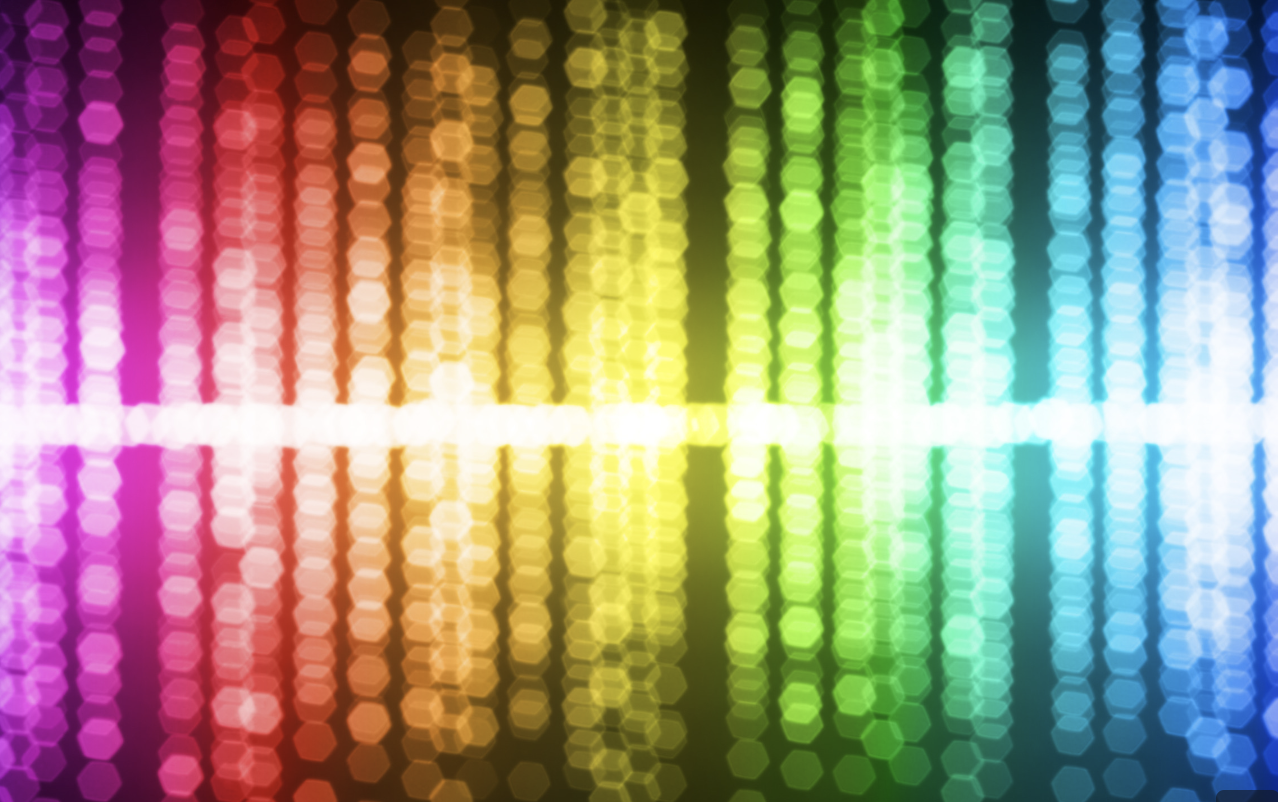 [Speaker Notes: True/False: Visible light is any wavelength on the electromagnetic spectrum that people can see with their eyes

[True]]
True/False: Visible light is any wavelength on the electromagnetic spectrum that people can see with their eyes
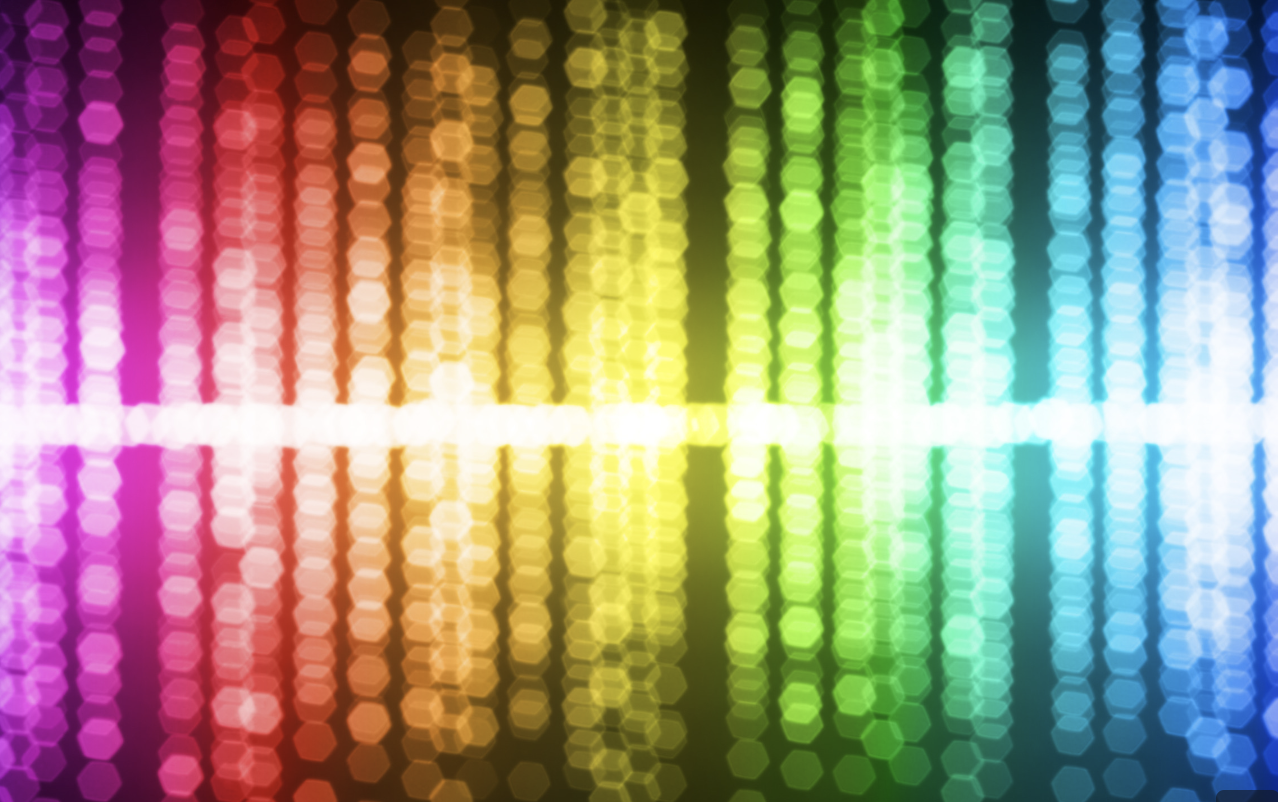 [Speaker Notes: True: Visible light is any wavelength on the electromagnetic spectrum that people can see with their eyes]
Visible Light Spectrum
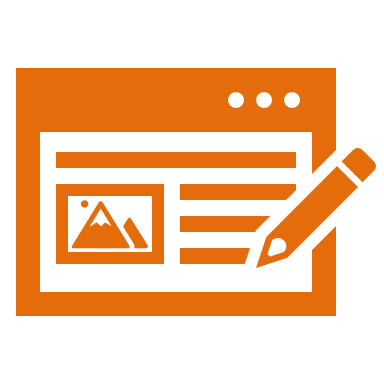 [Speaker Notes: Now that we’ve reviewed, let’s define our new term, visible light.]
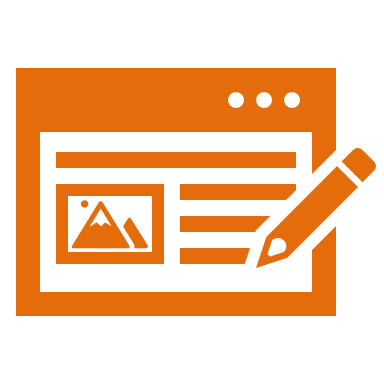 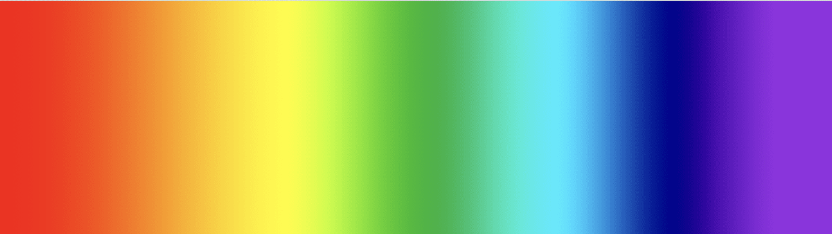 Visible Light Spectrum: the range of all wavelengths that create colors that we can see with our eyes.
[Speaker Notes: The Visible Light Spectrum is the range of all wavelengths that create colors that we can see with our eyes.]
[Speaker Notes: Let’s check-in for understanding.]
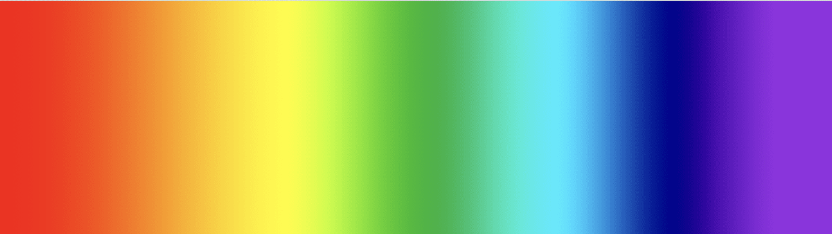 What is the visible light spectrum?
[Speaker Notes: What is the visible light spectrum?

The Visible Light Spectrum is the range of all wavelengths that create colors that we can see with our eyes.]
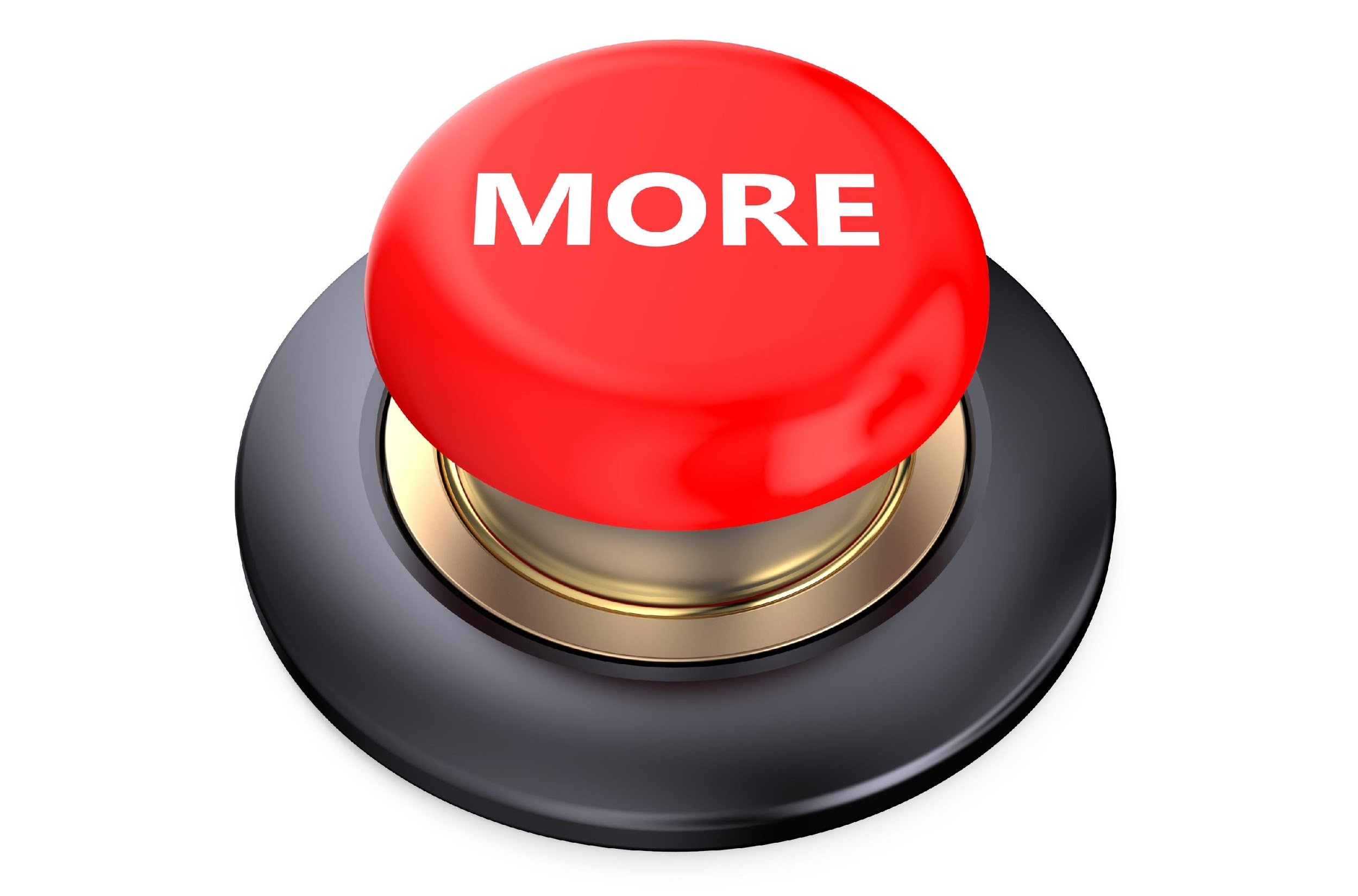 [Speaker Notes: That is the basic definition, but there is a bit more you need to know.]
The visible light spectrum is the entire part of the electromagnetic spectrum you can see with your eyes.
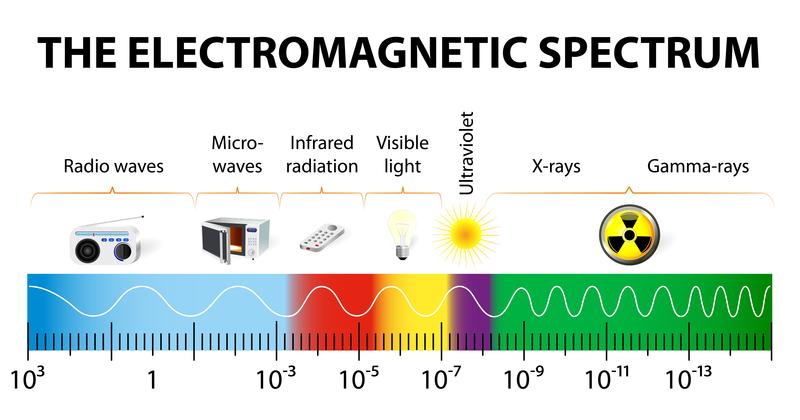 [Speaker Notes: The visible light spectrum is the entire part of the electromagnetic spectrum you can see with your eyes.]
Travels as waves
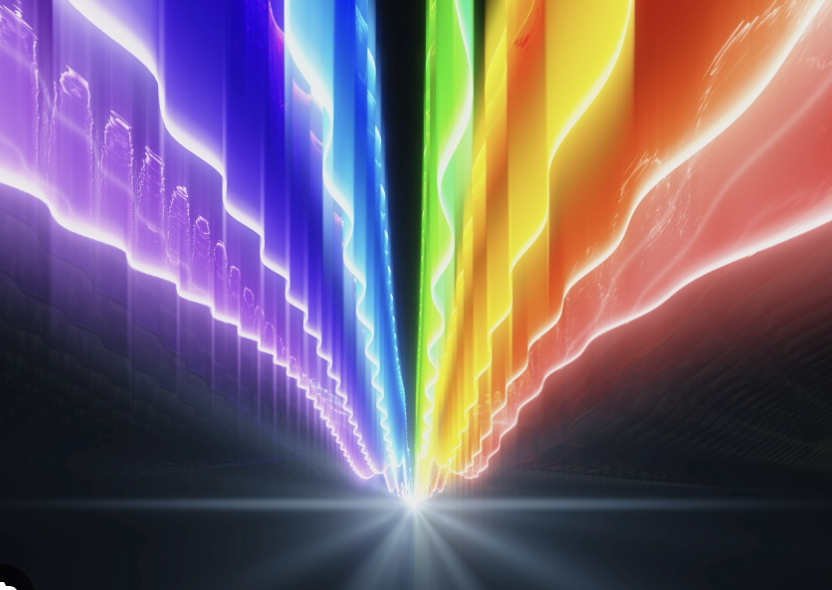 [Speaker Notes: Visible light travels in the form of waves. These waves move in straight lines unless they encounter an obstacle or a different medium (like air changing to water or glass).]
As visible light shines through a prism we see all the different colors as their wavelengths change
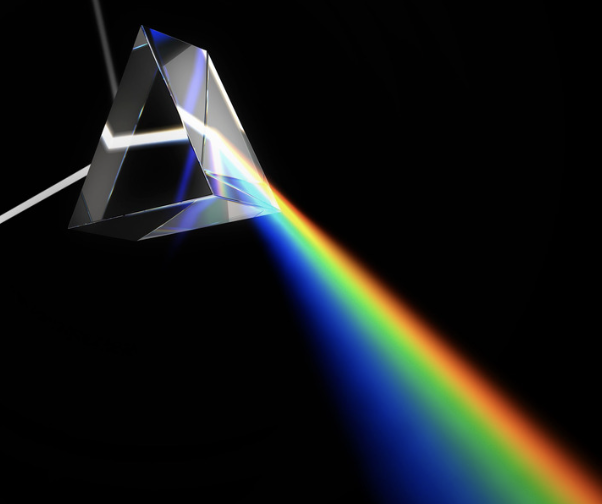 [Speaker Notes: As visible light shines through a prism we see all the different colors as their wavelengths change]
[Speaker Notes: Let’s check-in for understanding.]
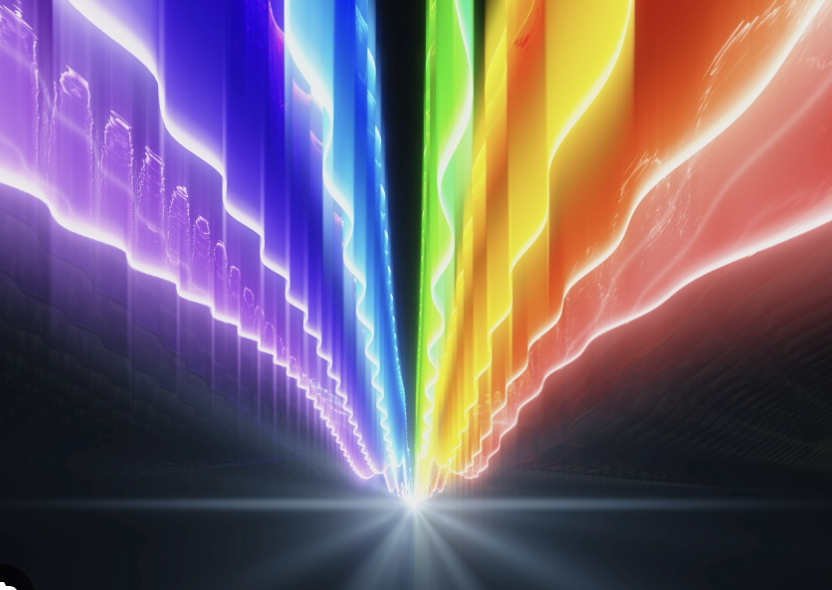 How does visible light travel?
[Speaker Notes: How does visible light travel? 

[Visible light travels in the form of waves. These waves move in straight lines unless they encounter an obstacle or a different medium (like air changing to water or glass).]
True/False: As visible light shines through a prism we see all the different colors as their wavelengths change
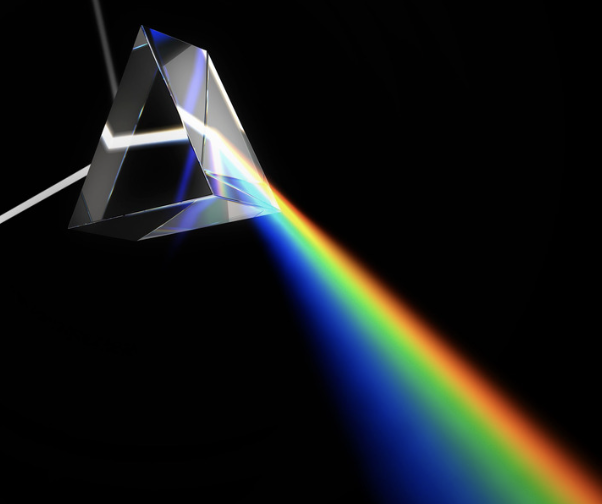 [Speaker Notes: True/False: As visible light shines through a prism we see all the different colors as their wavelengths change

[True]]
True/False: As visible light shines through a prism we see all the different colors as their wavelengths change
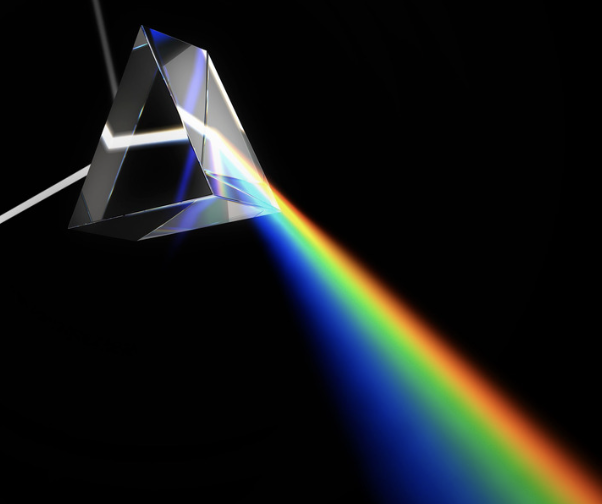 [Speaker Notes: True/False: As visible light shines through a prism we see all the different colors as their wavelengths change

[True]]
The visible light spectrum is part of the larger                           spectrum.
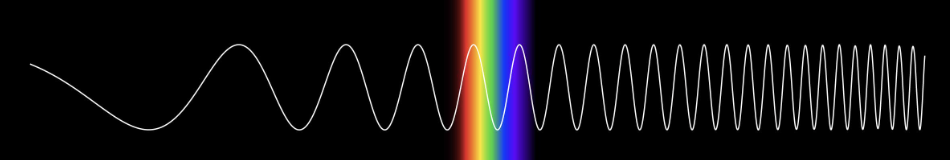 [Speaker Notes: The visible light spectrum is part of the larger                        spectrum.

[electromagnetic]]
The visible light spectrum is part of the larger electromagnetic spectrum.
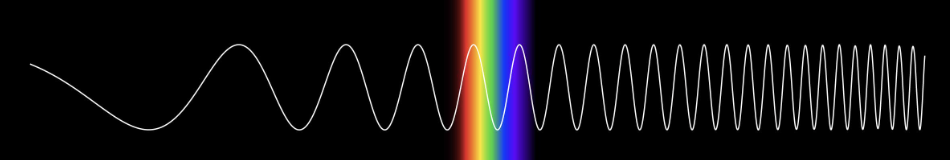 [Speaker Notes: The visible light spectrum is part of the larger electromagnetic spectrum.]
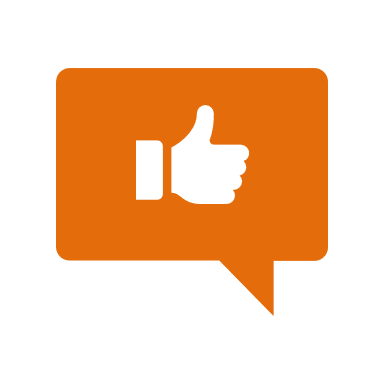 [Speaker Notes: Now, let’s talk about some examples of visible light.  

Feedback: It's good to pick a variety of examples to work through with your students. This prepares them for some types that might trip them up when they try it on their own.]
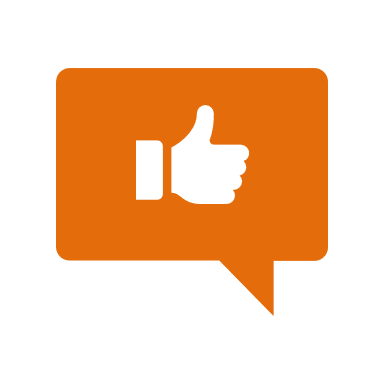 The light that shines from the light bulb is an example of waves located within the visible light spectrum
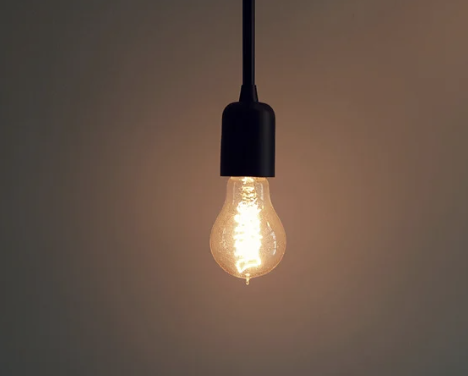 [Speaker Notes: The light that shines from the light bulb is an example of waves located within the visible light spectrum. The lightbulb emits visible light that you can see.]
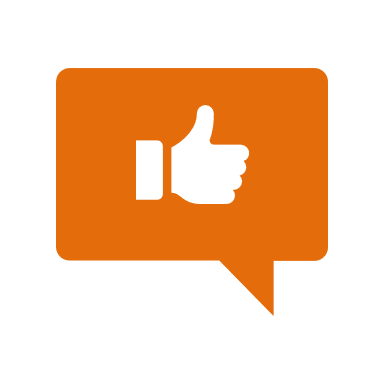 The colors of the rainbow are examples of waves located within the visible light spectrum
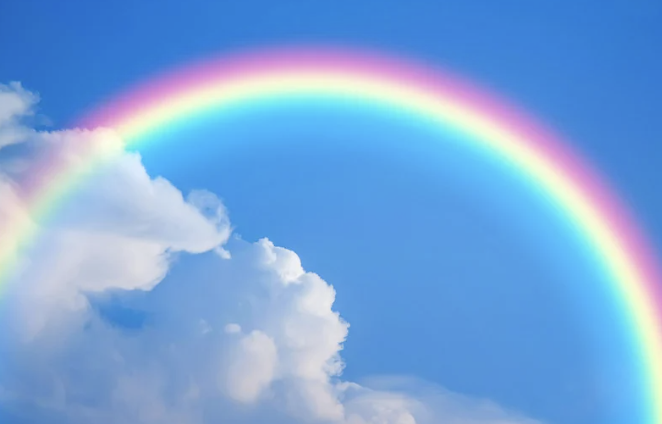 [Speaker Notes: The colors of the rainbow are examples of waves located within the visible light spectrum. We can see all the colors because the light has passed through a prism like a drop of water.]
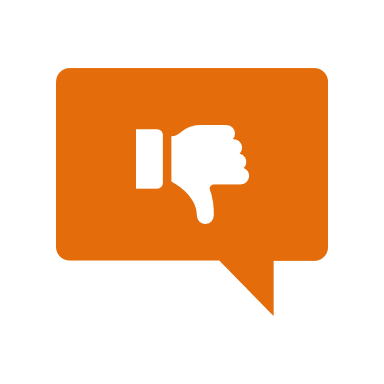 [Speaker Notes: Next, let’s talk about some non-examples of visible light.]
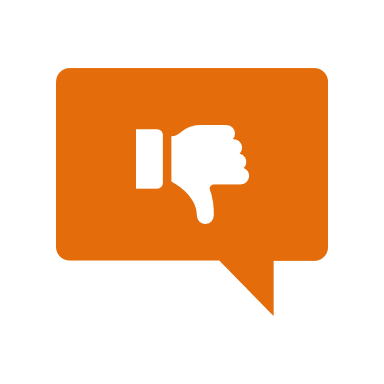 Sound Waves are NOT an example of waves found on the visible light spectrum
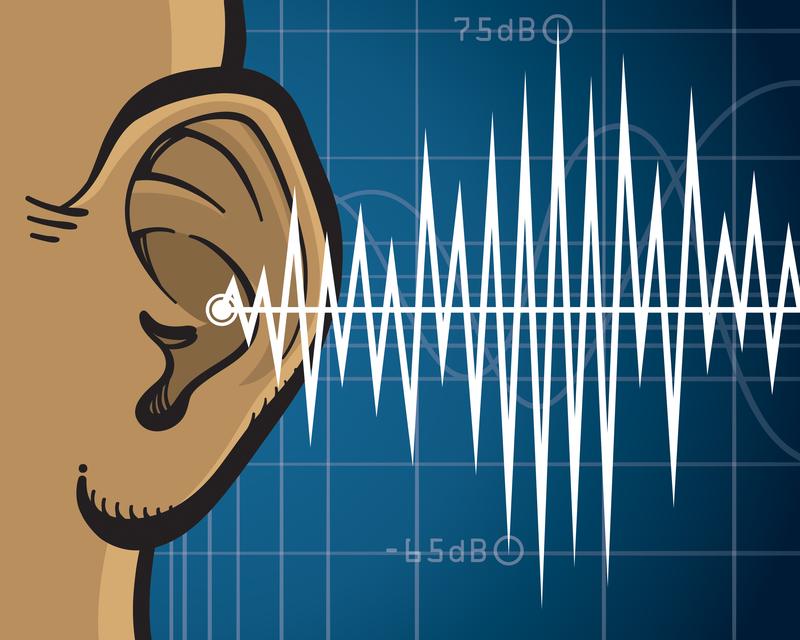 [Speaker Notes: Sound waves are not an example of waves found on the visible light spectrum. They are waves of mechanical energy and require a medium to pass through and we cannot see them.

Feedback: Non-examples often need some explanation to make it clear to students the difference. Using clear and simple language can help with this.]
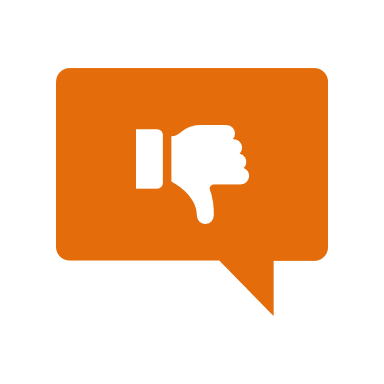 X-Rays are NOT an example of waves found on the visible light spectrum
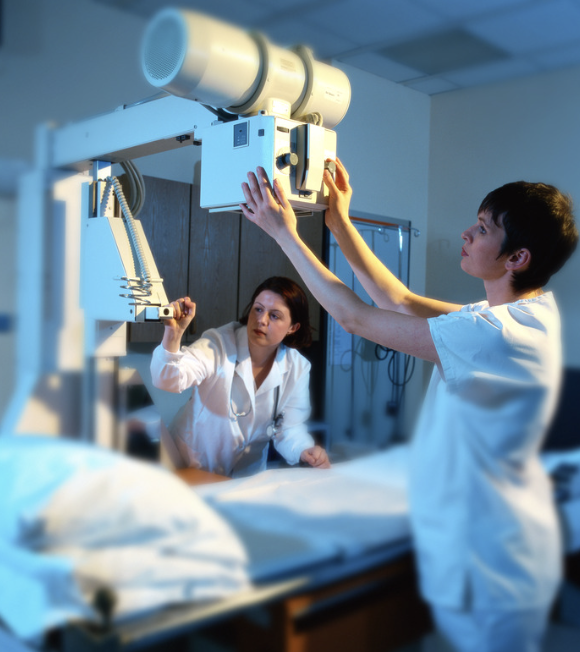 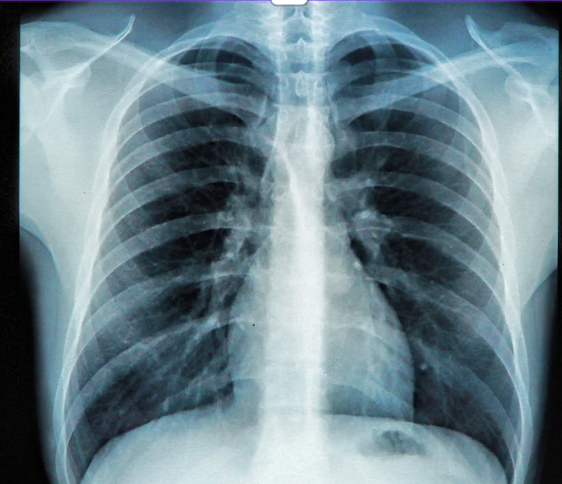 [Speaker Notes: X-rays are not part of the visible light spectrum. You can not see the rays coming out of the x-ray machine, but you can see the image it produces through technology]
[Speaker Notes: Let’s check-in for understanding.]
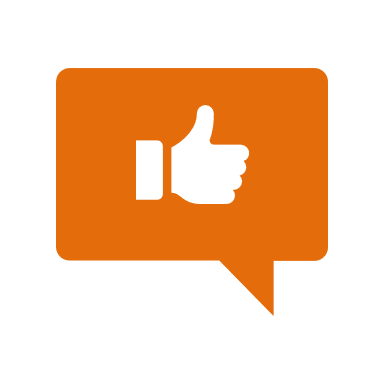 The colors of the                   are examples of waves located within the visible light                  .
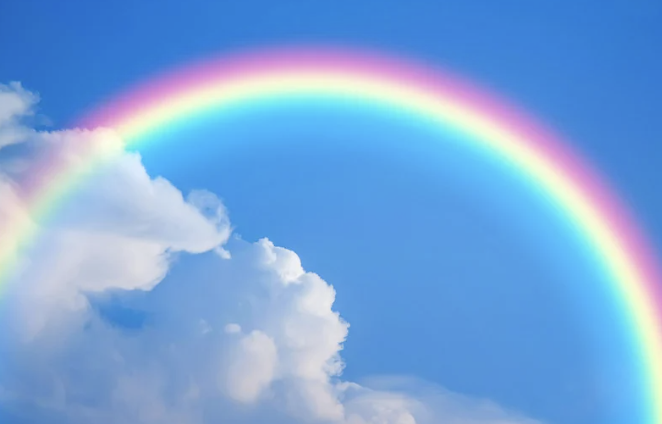 [Speaker Notes: The colors of the                 are examples of waves located within the visible light                  . 

[rainbow, spectrum]]
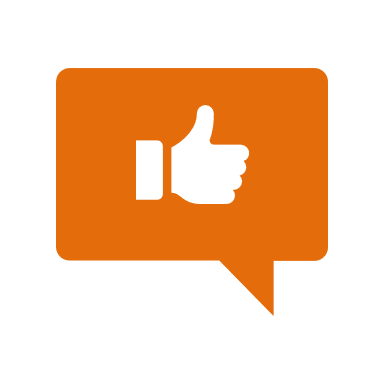 The colors of the rainbow are examples of waves located within the visible light spectrum.
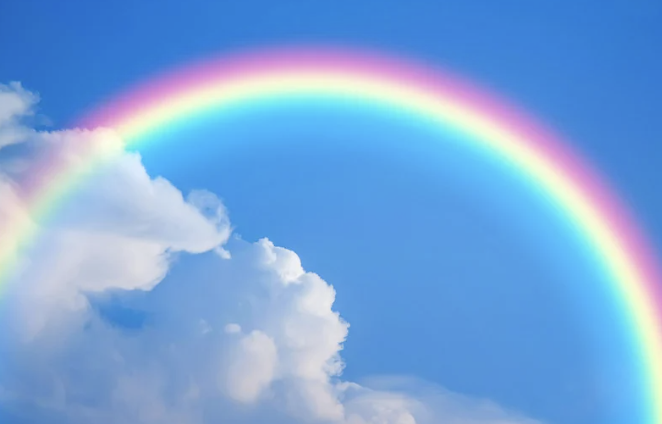 [Speaker Notes: The colors of the rainbow are examples of waves located within the visible light spectrum.]
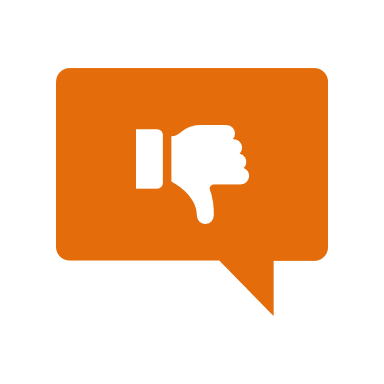 True/False: Sound Waves are an example of waves found on the visible light spectrum
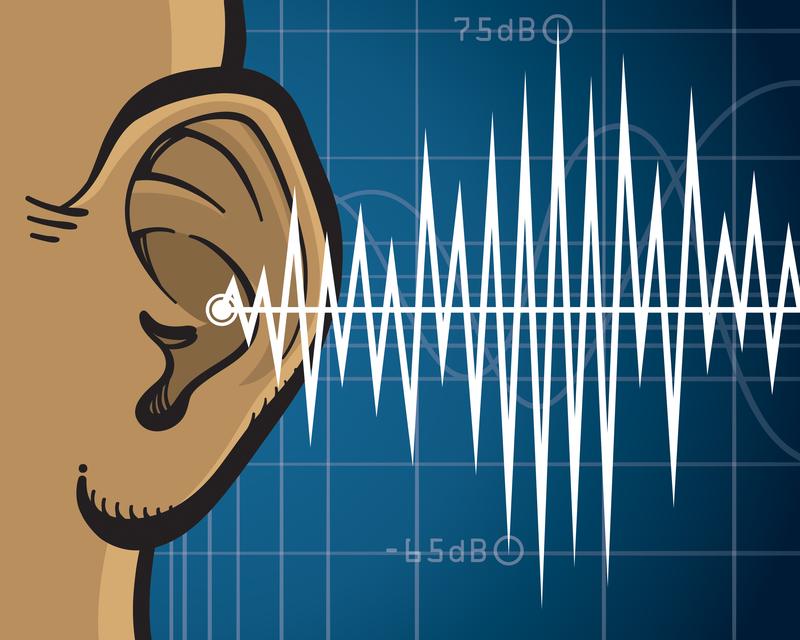 [Speaker Notes: True/False: Sound Waves are an example of waves found on the visible light spectrum

[False]]
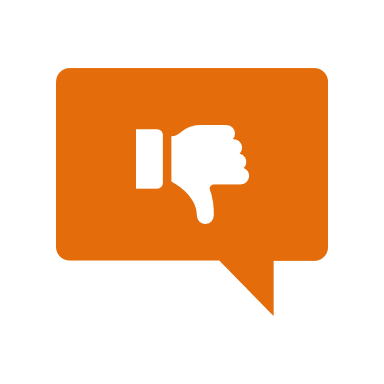 True/False: Sound Waves are an example of waves found on the visible light spectrum
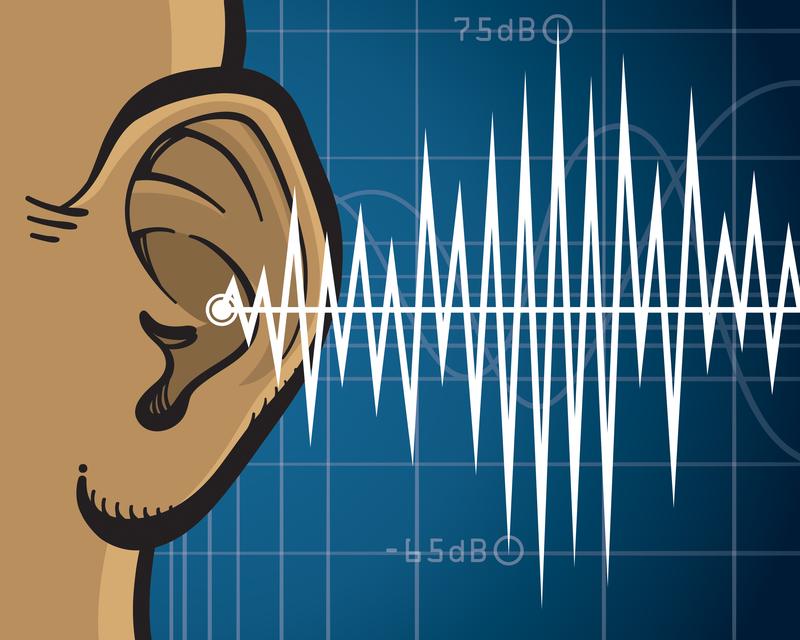 [Speaker Notes: False: Sound Waves are NOT an example of waves found on the visible light spectrum]
[Speaker Notes: We will now complete this concept map, called a Frayer model, to summarize and further clarify what you have learned about the term visible light spectrum.]
Picture
Definition
Visible Light Spectrum
How does the visible light spectrum impact my life?
Example
[Speaker Notes: To complete the Frayer model, we will choose from four choices the correct picture, definition, example, and response to the question, “How does the visible light spectrum impact my life?” Select the best response for each question using the information you just learned. As we select responses, we will see how this model looks filled in for the term visible light spectrum.]
Directions: Choose the correct picture of visible light spectrum from the choices below.
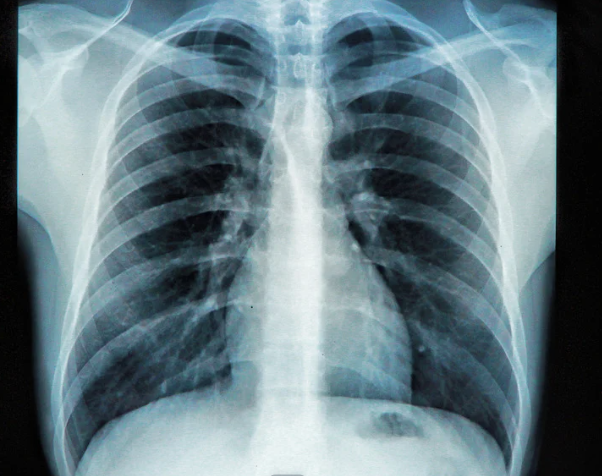 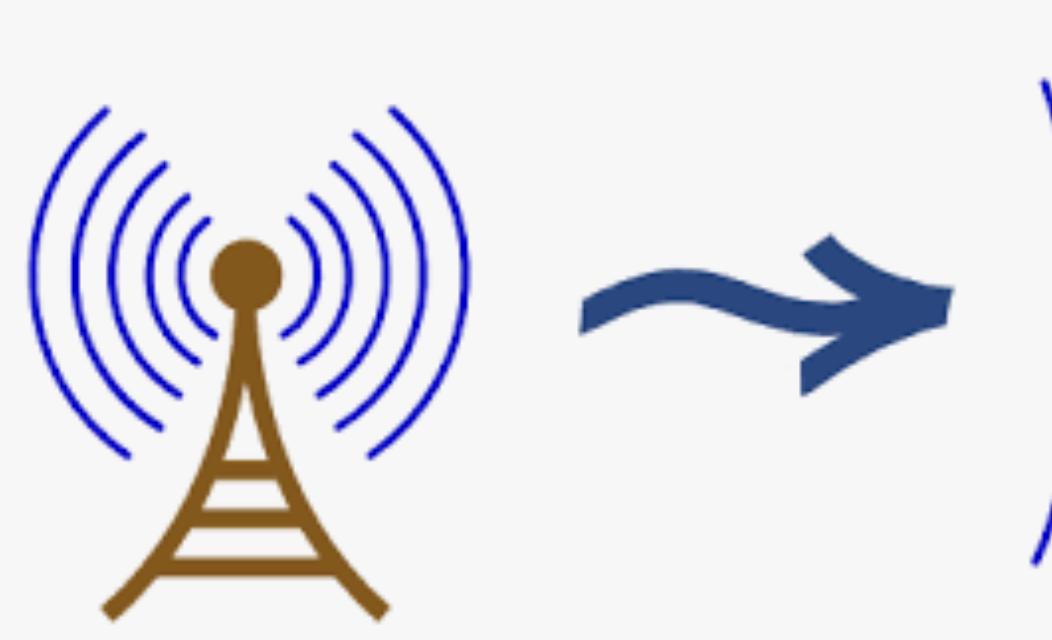 B
A
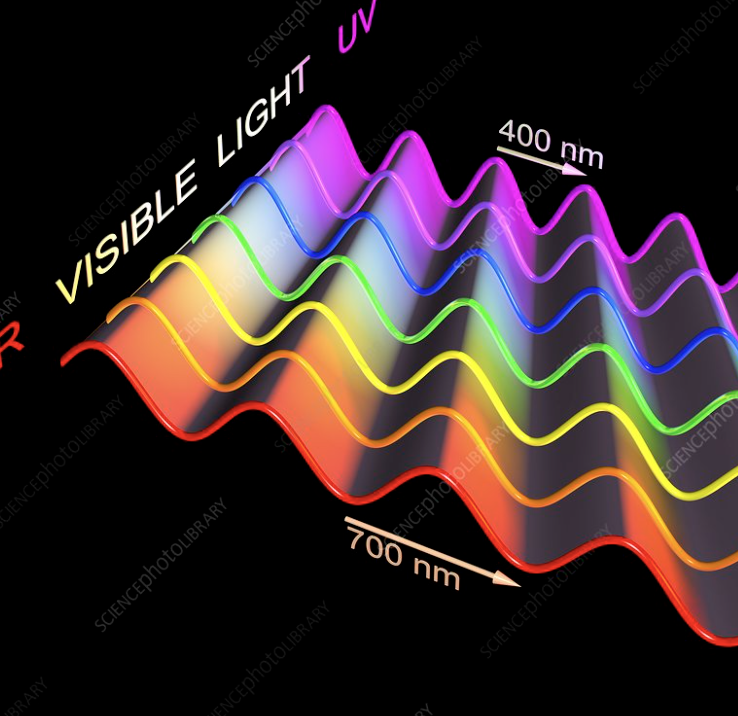 D
C
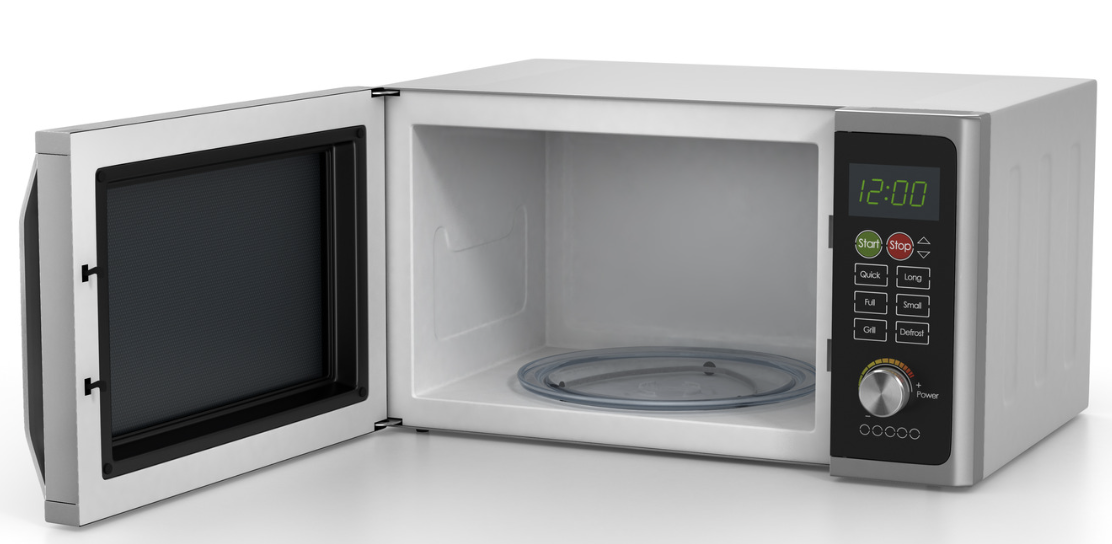 [Speaker Notes: Choose the one correct picture of the visible light spectrum from these four choices.]
Directions: Choose the correct picture of visible light spectrum from the choices below.
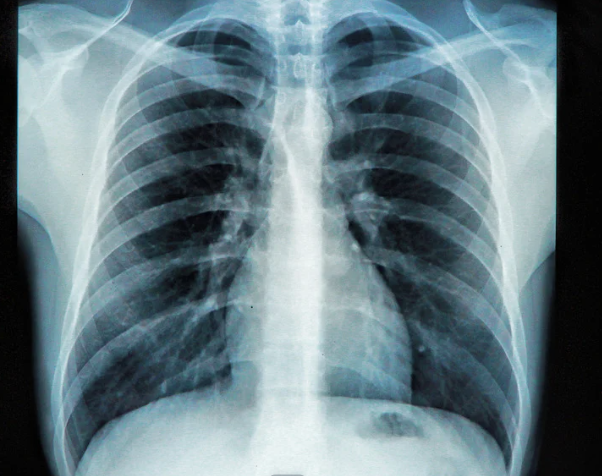 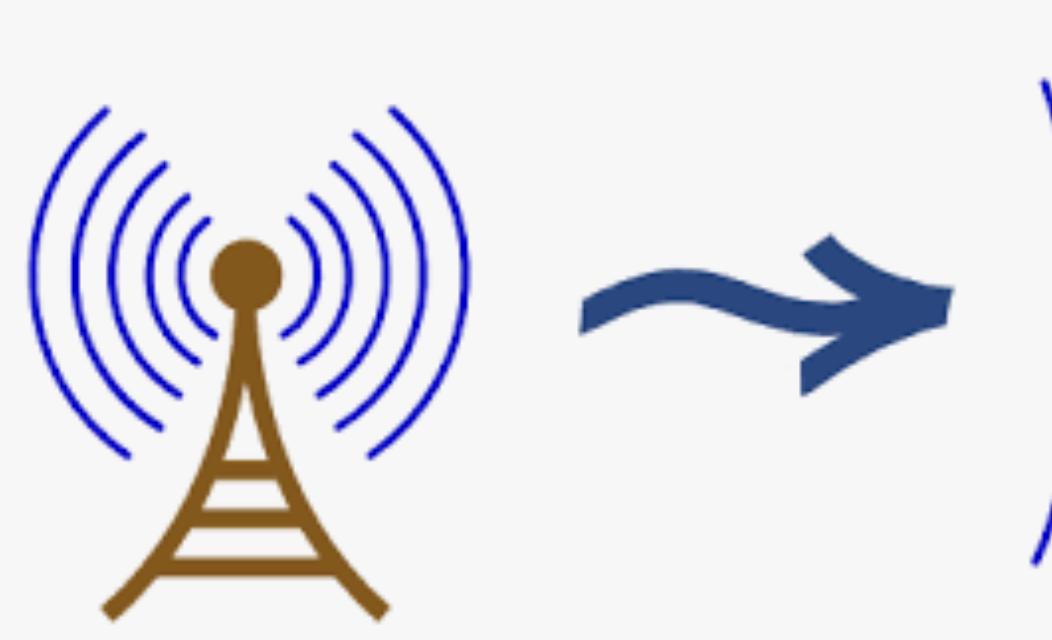 B
A
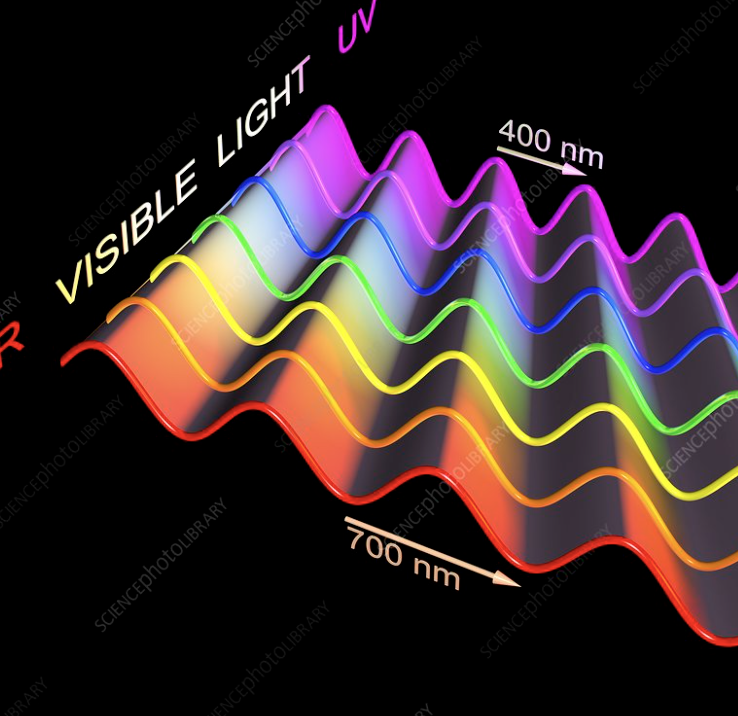 D
C
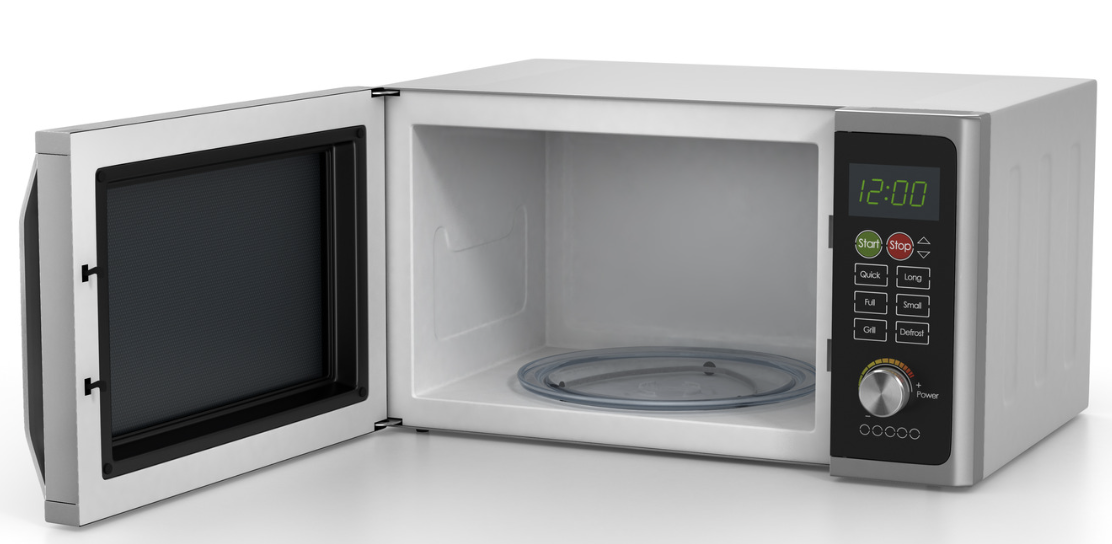 [Speaker Notes: This is the picture that shows the visible light spectrum.]
Picture
Definition
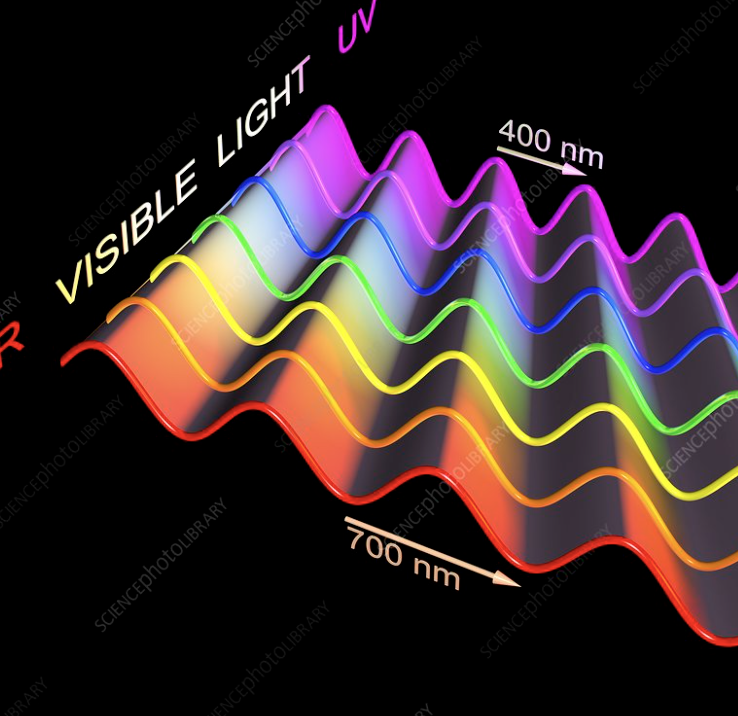 Visible Light
How does the visible light spectrum impact my life?
Example
[Speaker Notes: Here is the Frayer model filled in with a picture of the visible light spectrum.]
Directions: Choose the correct definition of visible light spectrum from the choices below.
A repeating motion that carries energy from one place to another.
A
The range of all wavelengths that create colors that we can see with our eyes.
B
C
The range of your arm from when you relax it to when you stretch it out completely
D
The range of all types of electromagnetic waves
[Speaker Notes: Choose the one correct definition of visible light spectrum from these four choices.]
Directions: Choose the correct definition of visible light spectrum from the choices below.
A repeating motion that carries energy from one place to another.
A
The range of all wavelengths that create colors that we can see with our eyes.
B
C
The range of your arm from when you relax it to when you stretch it out completely
D
The range of all types of electromagnetic waves
[Speaker Notes: “The range of all wavelengths that create colors that we can see with our eyes..” is correct! This is the definition of visible light spectrum.]
Picture
Definition
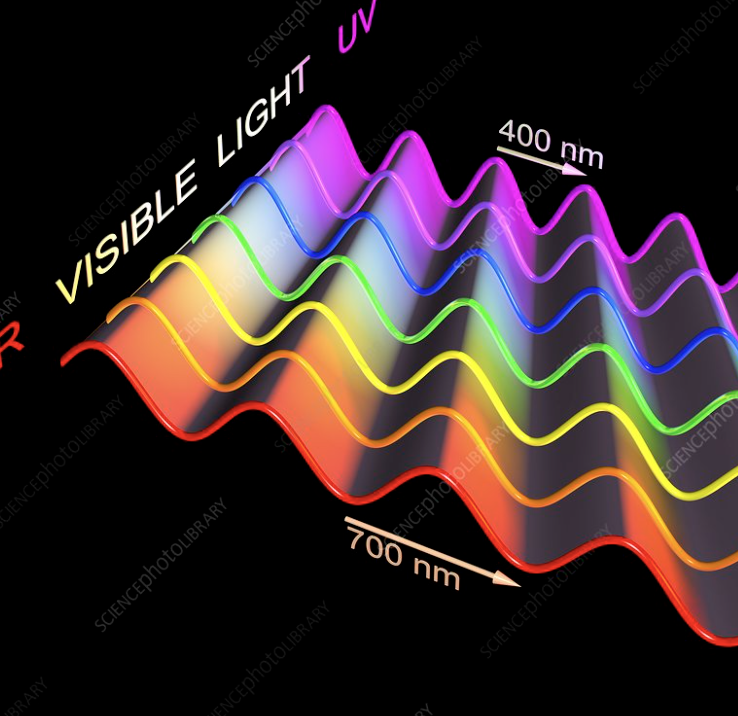 The range of all wavelengths that create colors that we can see with our eyes.
Visible Light Spectrum
How does the visible light spectrum impact my life?
Example
[Speaker Notes: Here is the Frayer Model with a picture and the definition filled in for visible light spectrum: The range of all wavelengths that create colors that we can see with our eyes.]
Directions: Choose the correct example of the visible light spectrum from the choices below.
A
A slice of pizza
B
When light shines through a soap bubble
C
A radio station
D
An X-Ray machine
[Speaker Notes: Choose the one correct example of the visible light spectrum from these four choices.]
Directions: Choose the correct example of the visible light spectrum from the choices below.
A
A slice of pizza
B
The colors seen when light shines through a soap bubble
C
A radio station
D
An X-Ray machine
[Speaker Notes: “The colors seen when light shines through a soap bubble” is correct! This is an example of the visible light spectrum.]
Picture
Definition
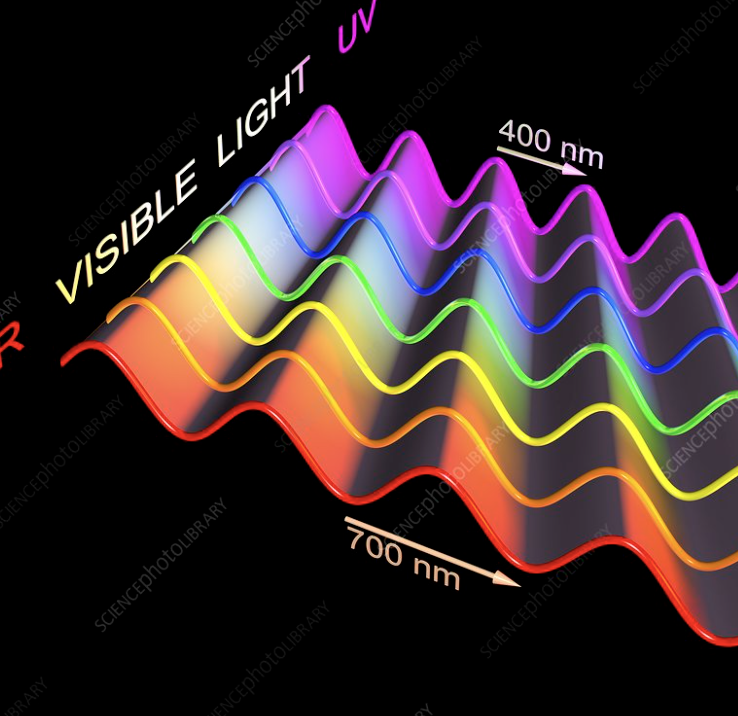 The range of all wavelengths that create colors that we can see with our eyes.
Visible Light Spectrum
The colors seen when light shines through a soap bubble
How does the visible light spectrum impact my life?
Example
[Speaker Notes: Here is the Frayer Model with a picture, definition, and an example of the visible light spectrum: The colors seen when light shines through a soap bubble.]
Directions: Choose the correct response for “how does the visible light spectrum impact my life?” from the choices below.
A
The visible light spectrum is in the food we eat and give us the nutrition our bodies need to survive
B
The visible light spectrum is why I can hear all different types of musical notes and enjoy the music that I stream.
The visible light spectrum is why I can see different colors like red, green, and blue.
C
The visible light spectrum uses its gravitational pull to create tides in the oceans. The ocean tides impact climate and the seasons where I live here on Earth.
D
[Speaker Notes: Choose the one correct response for “how does the visible light spectrum impact my life?” from these four choices.]
Directions: Choose the correct response for “how does the visible light spectrum impact my life?” from the choices below.
A
The visible light spectrum is in the food we eat and give us the nutrition our bodies need to survive
B
The visible light spectrum is why I can hear all different types of musical notes and enjoy the music that I stream.
The visible light spectrum is why I can see different colors like red, green, and blue.
C
The visible light spectrum uses its gravitational pull to create tides in the oceans. The ocean tides impact climate and the seasons where I live here on Earth.
D
[Speaker Notes: “The visible light spectrum is why I can see different colors like red, green, and blue.” That is correct! This is an example of how the visible light spectrum impacts your life.]
Picture
Definition
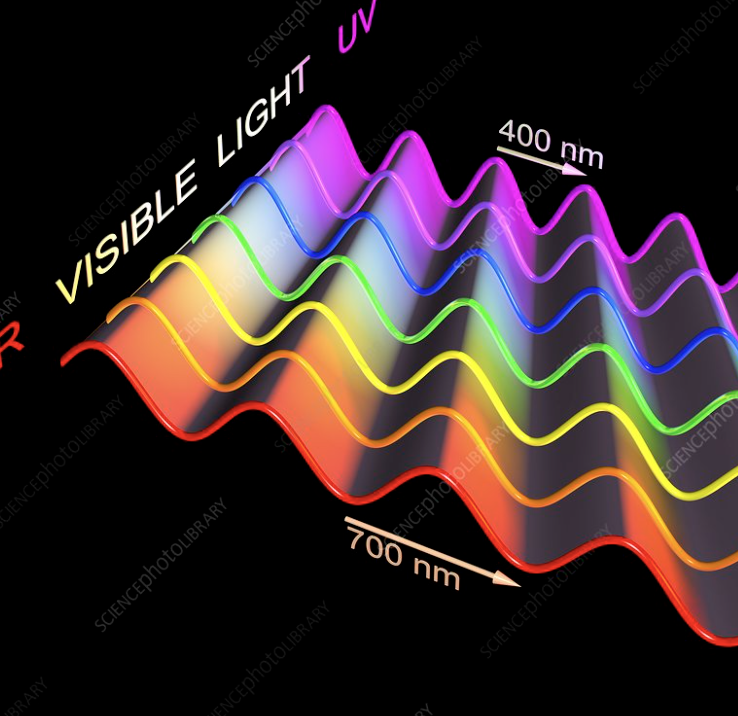 The range of all wavelengths that create colors that we can see with our eyes.
Visible Light Spectrum
The visible light spectrum is why I can see different colors like red, green, and blue.
The colors seen when light shines through a soap bubble
How does the visible light spectrum impact my life?
Example
[Speaker Notes: Here is the Frayer Model with a picture, definition, example, and a correct response to “how does the visible light spectrum impact my life?”:  The visible light spectrum is why I can see different colors like red, green, and blue.]
Remember!!!
[Speaker Notes: So remember!

Feedback: A good general strategy for information retention is: 1) tell them what you're going to teach them, 2) teach them, and 3) tell them what you just taught them. Make sure to include the third and final step. While it is easy to think a quick review of what you just went over is unnecessary, it can be incredibly useful in helping the students remember the information over the long term.]
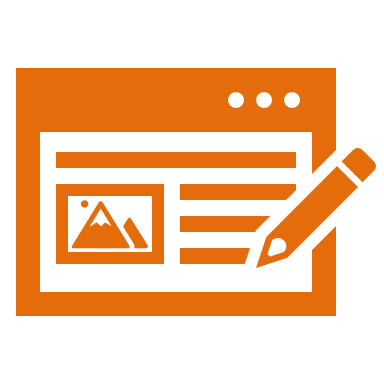 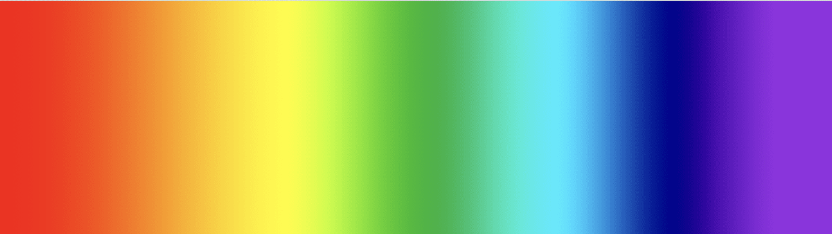 Visible Light Spectrum: the range of all wavelengths that create colors that we can see with our eyes.
[Speaker Notes: The Visible Light Spectrum is the range of all wavelengths that create colors that we can see with our eyes.]
Big Question: How do we experience the visible light spectrum in everyday life?
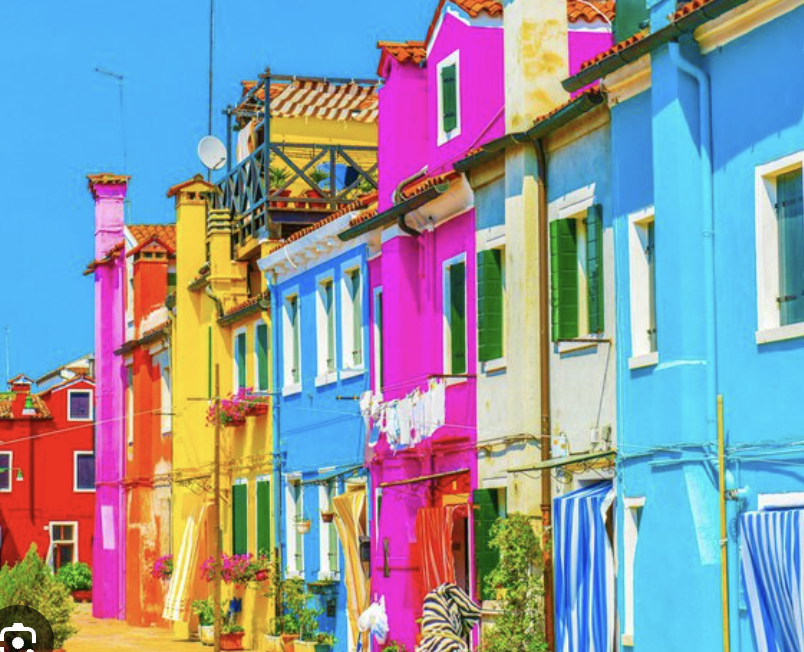 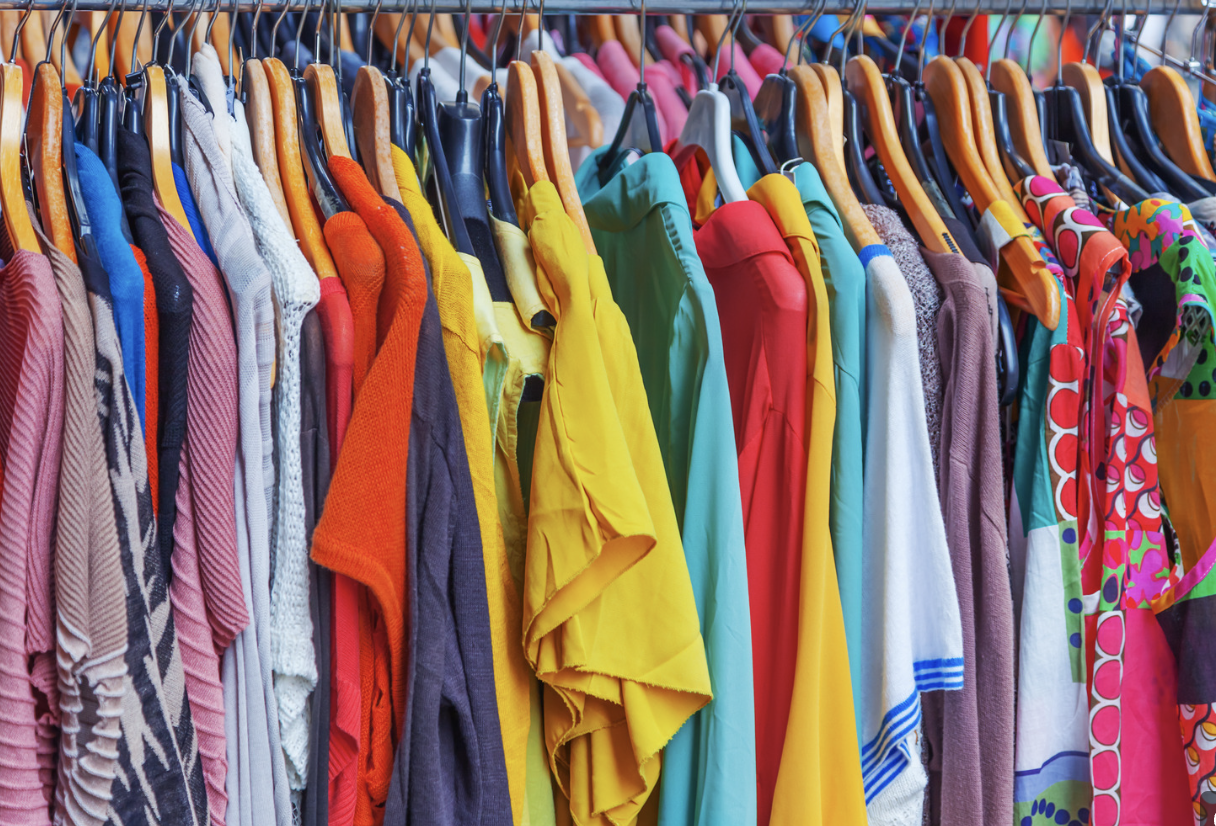 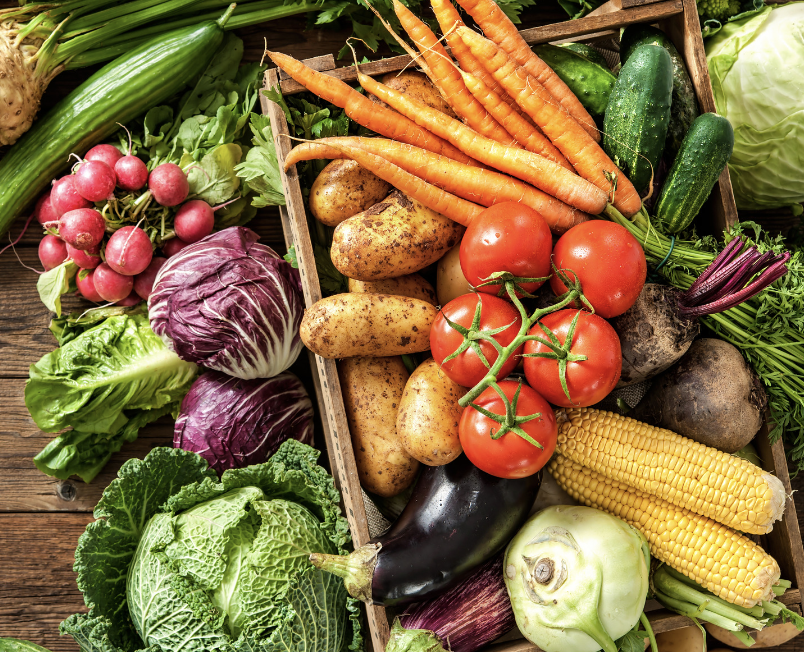 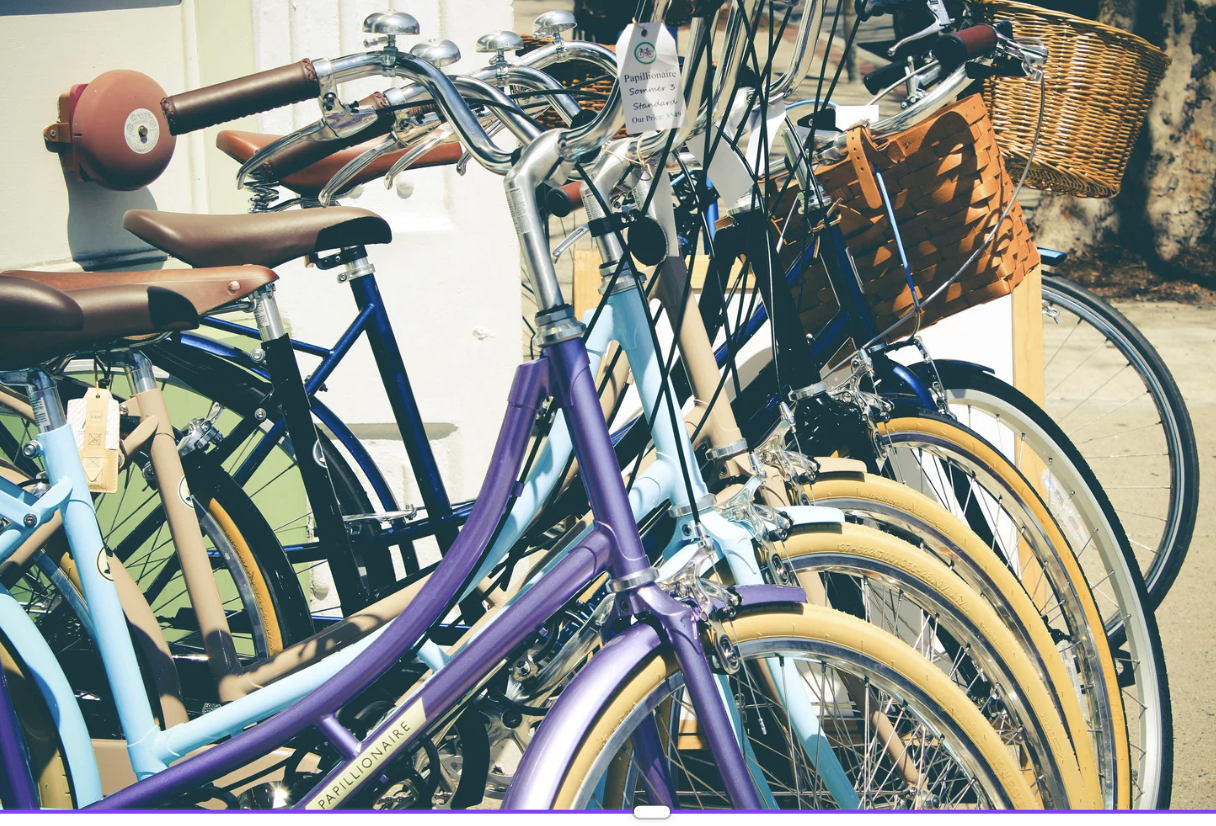 [Speaker Notes: Let’s reflect once more on our big question. Our “big question” is:  How do we experience the visible light spectrum in everyday life?
 
Does anyone have any additional examples to share that haven’t been discussed yet?]
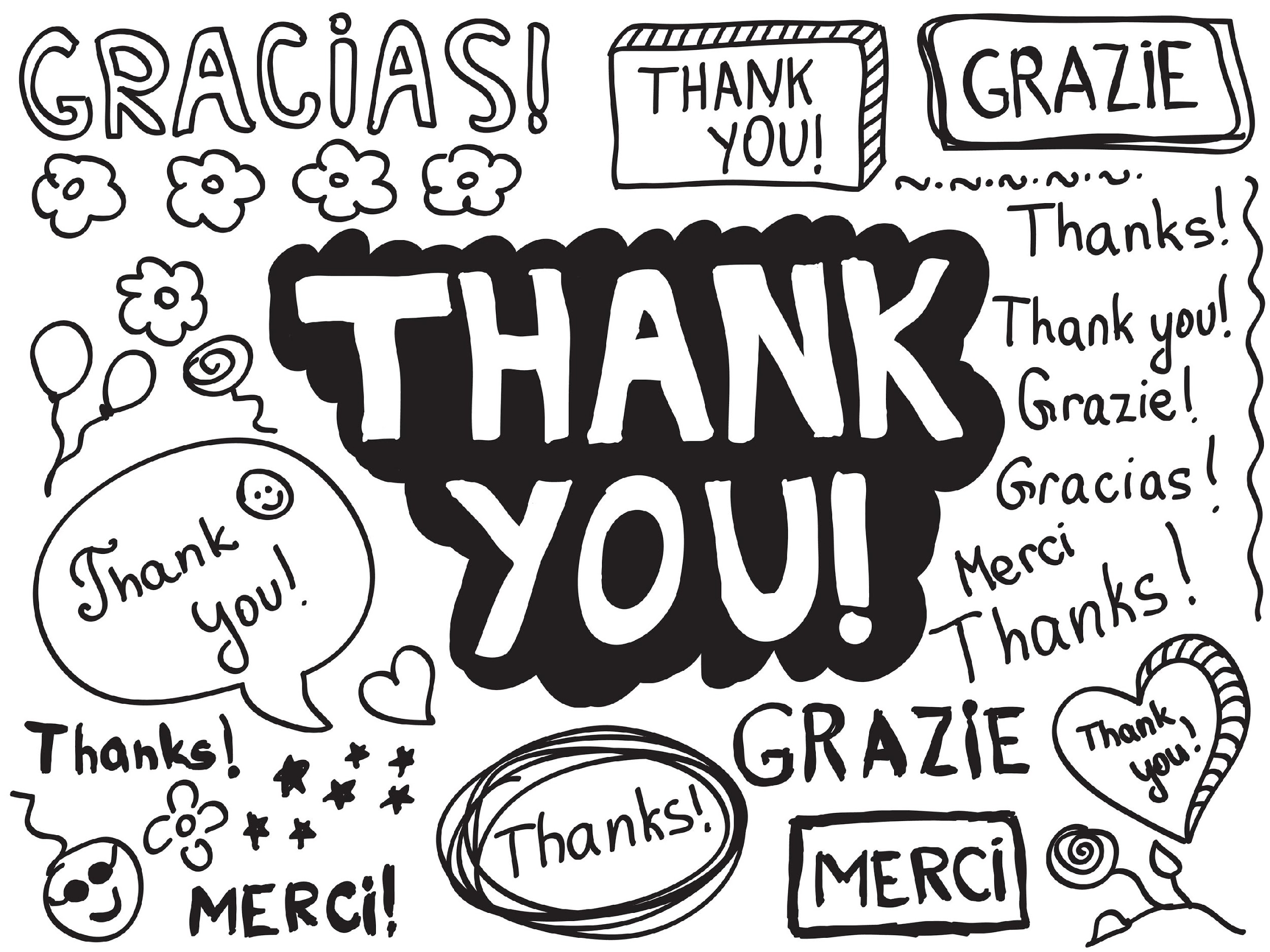 [Speaker Notes: Thanks for watching, and please continue watching CAPs available from this website.]
This Video Was Created With Resources From:
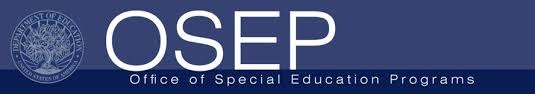 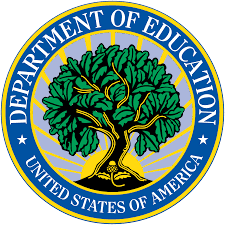 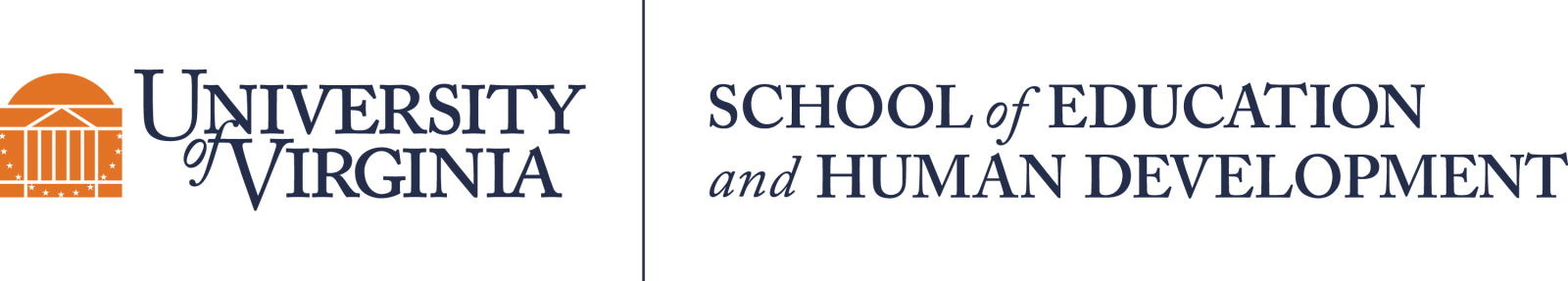 Questions or Comments

 Michael Kennedy, Ph.D.          MKennedy@Virginia.edu 
Rachel L Kunemund, Ph.D.	             rk8vm@virginia.edu